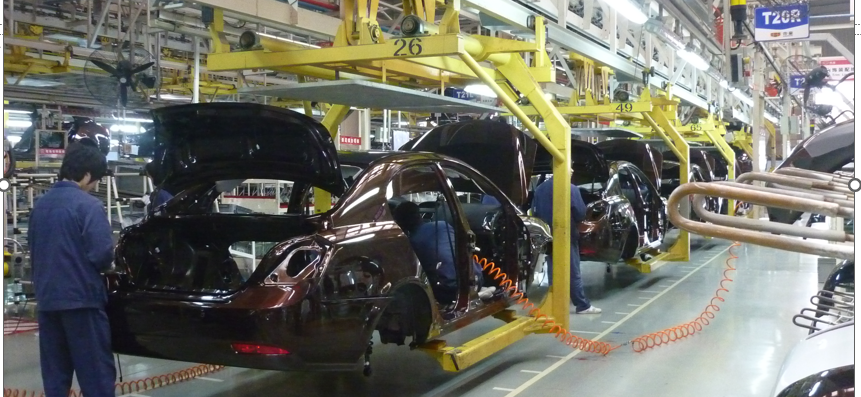 Integrating Real-World Competencies: 
Aligning Sinclair College’s Digital Transformation Curriculum with the Ohio Manufacturing Competency Model
Peter Jensen, Program Developer – Lorain County Community College
Meredith Rodgers, Program Manager – Sinclair Community College
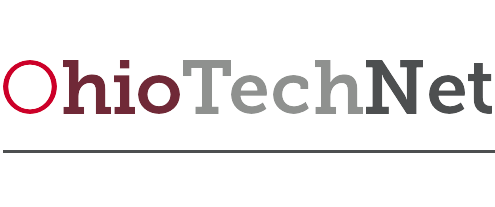 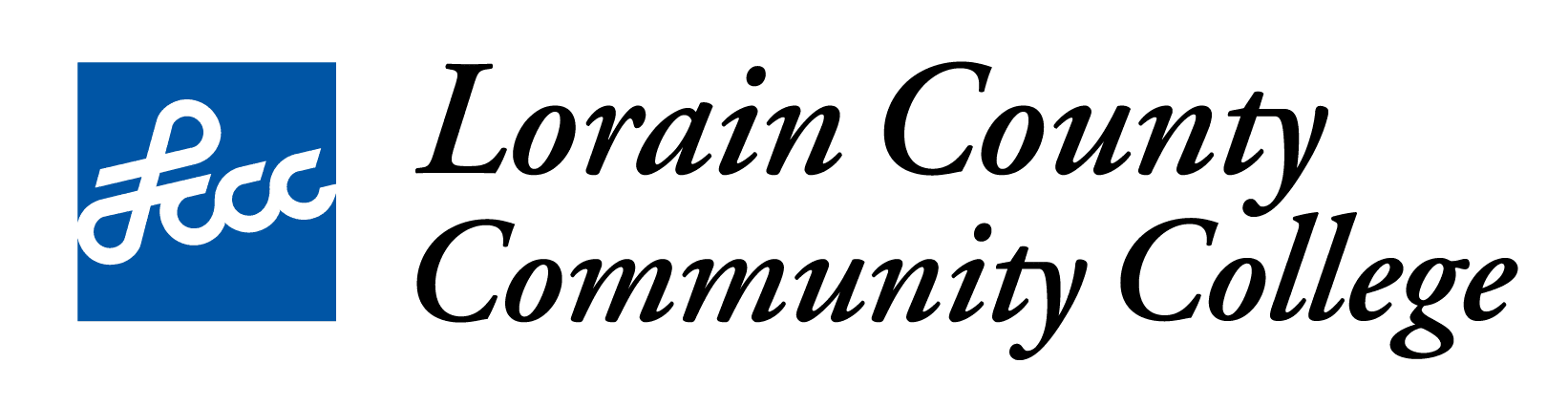 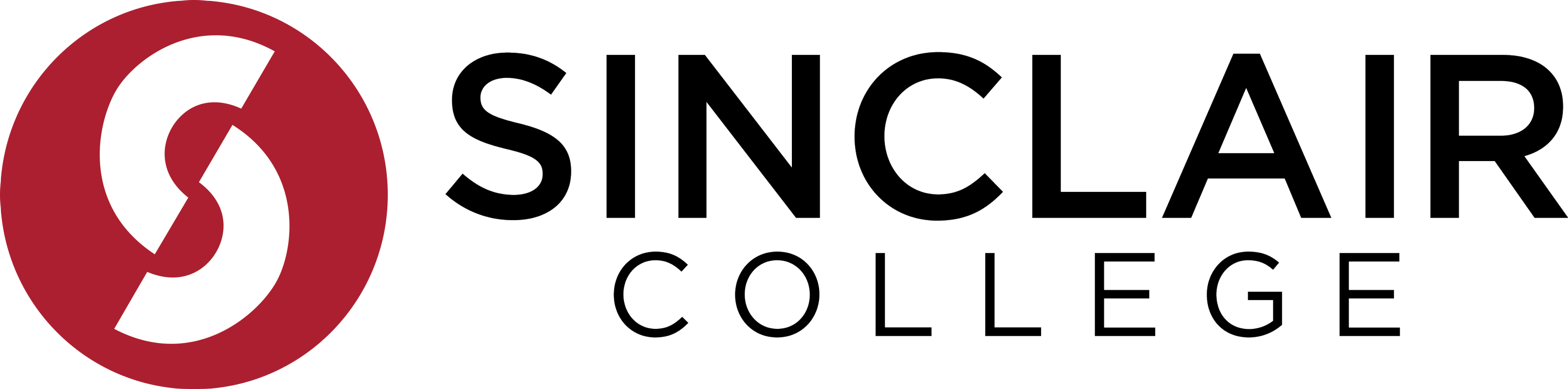 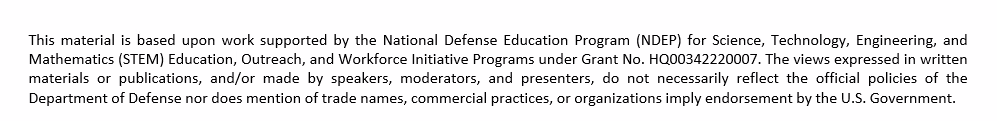 [Speaker Notes: This Photo by Unknown Author is licensed under CC BY-SA]
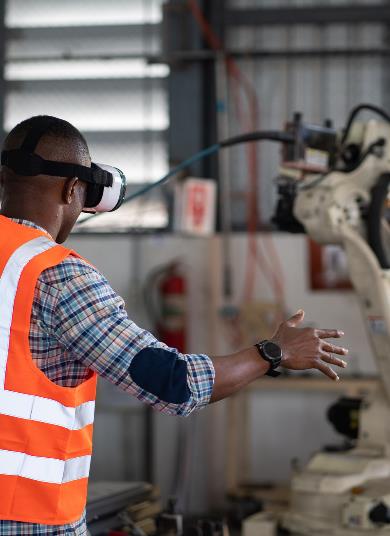 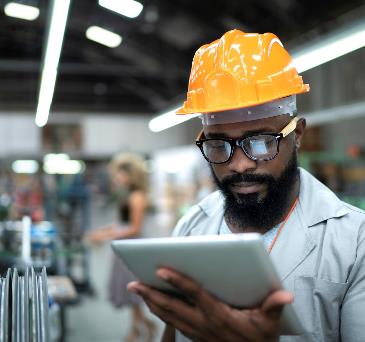 The Ohio Manufacturing Competency Model
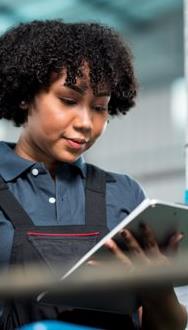 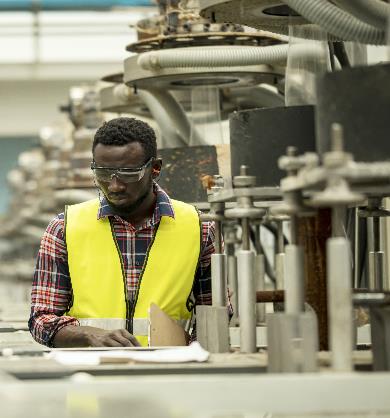 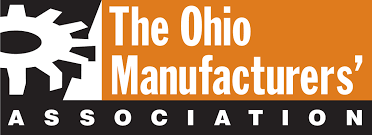 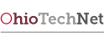 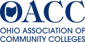 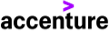 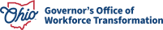 [Speaker Notes: Introduce self.
Here to talk about OH MFG CM, curriculum assessment, and resources.
May be short. Introducing CA, contextualizing in A&AM, and relating to SR – in which it is a key component.

Set up next slide:
Review of the A&AM Workforce Strategy background.]
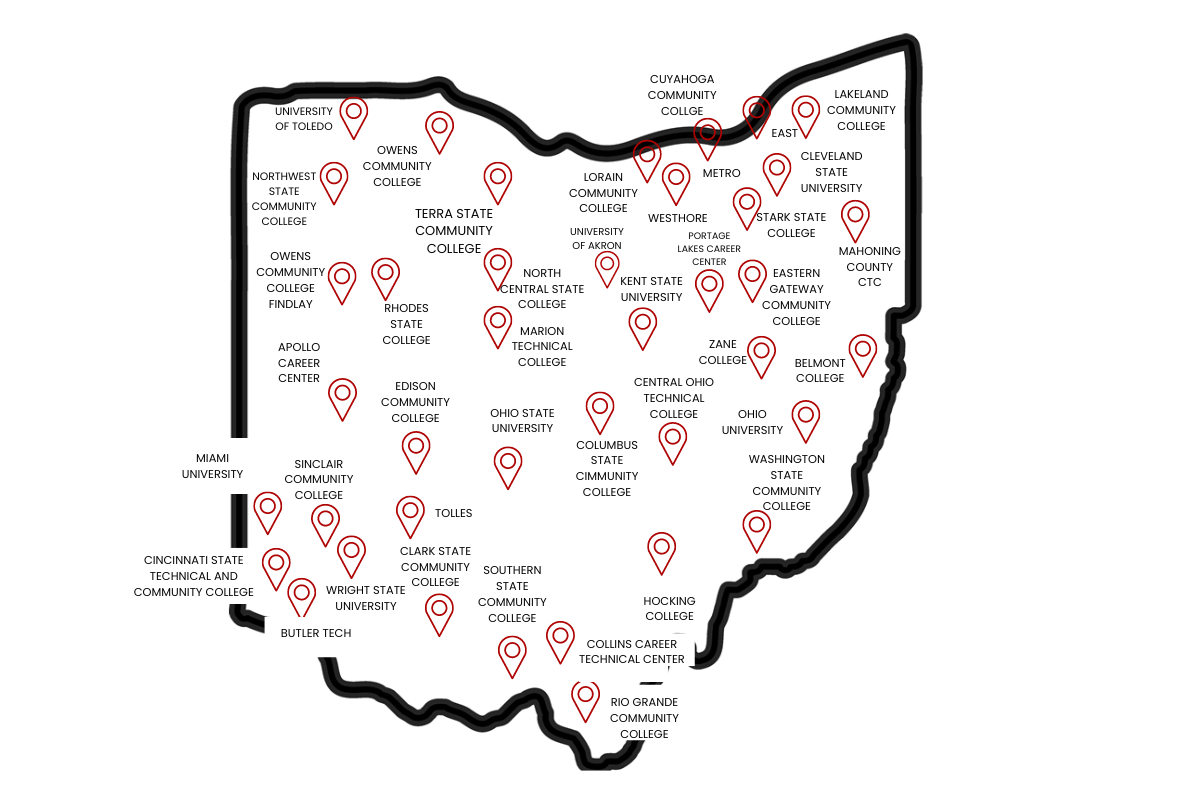 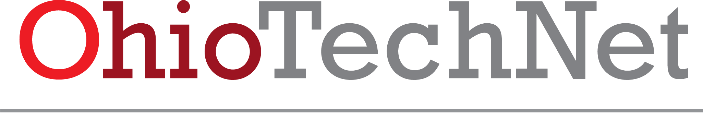 Vision:
The members of the Ohio Technical Skills Innovation Network, or Ohio TechNet, are nationally recognized for developing & implementing collaborative, innovative solutions that meet manufacturing and technical workforce needs.  

Mission:
Ohio TechNet supports workforce development and academic professionals at Ohio educational institutions to incubate, develop and sustain innovative programming that accelerates growth of Ohio’s manufacturing & technical workforce. 

Purpose:
Ohio TechNet partners benefit from peer-to-peer collaboration, technical assistance and access to resources, making program expansion and innovation at their institution more efficient, faster to implement and easier to sustain.
www.ohiotechnet.org
[Speaker Notes: The Ohio Technical Skills Innovation Network, or Ohio TechNet, is a statewide consortium of more than 40 educational institutions including community colleges, public universities, and technical centers working collaboratively to support workforce development and academic professionals in Ohio to innovate, develop, and sustain programming that accelerates the growth of the manufacturing & technical workforce.]
ADDRESSING THE TALENT IMPERATIVE THROUGH OHIO’S MANUFACTURING COMPETENCY BUILDING BLOCKS MODEL
Occupation or Employer-Specific
Imperatives
Aerospace and Defense
Electrification
Electrification
Industry Specific Competencies
Industry Competencies
Ohio is growing across a number of manufacturing industries.
Industry Related
Industrial Products
Etc.
Semiconductor
Electric Vehicle and Battery
Manufacturing
Individual industries have an opportunity to come together as a sector and serve as Ohio’s manufacturing force multipliers for talent and skill building, connecting the public and private sectors through a common model.
Education and workforce training providers are working across each industry to better meet their needs.
Workplace
Academic
Foundational
Separate approaches to discussing in-demand, critical competencies and skills needs across each industry.
Personal Effectiveness
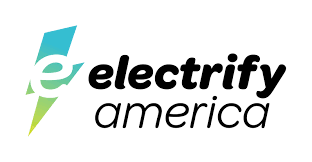 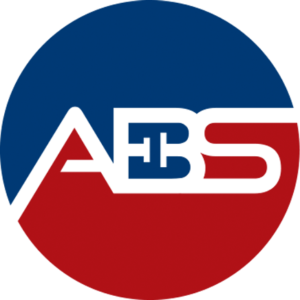 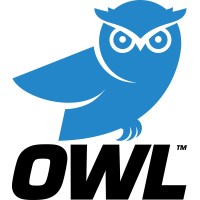 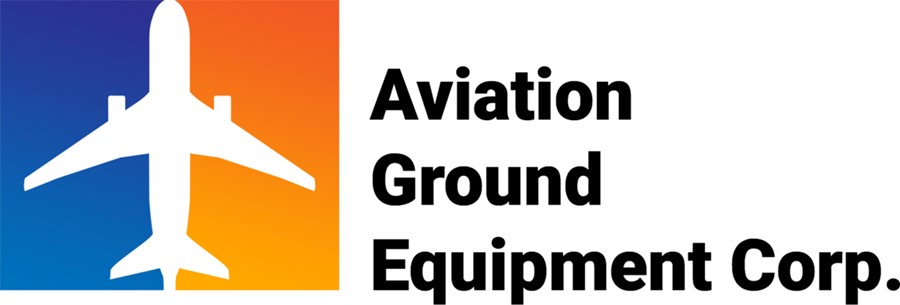 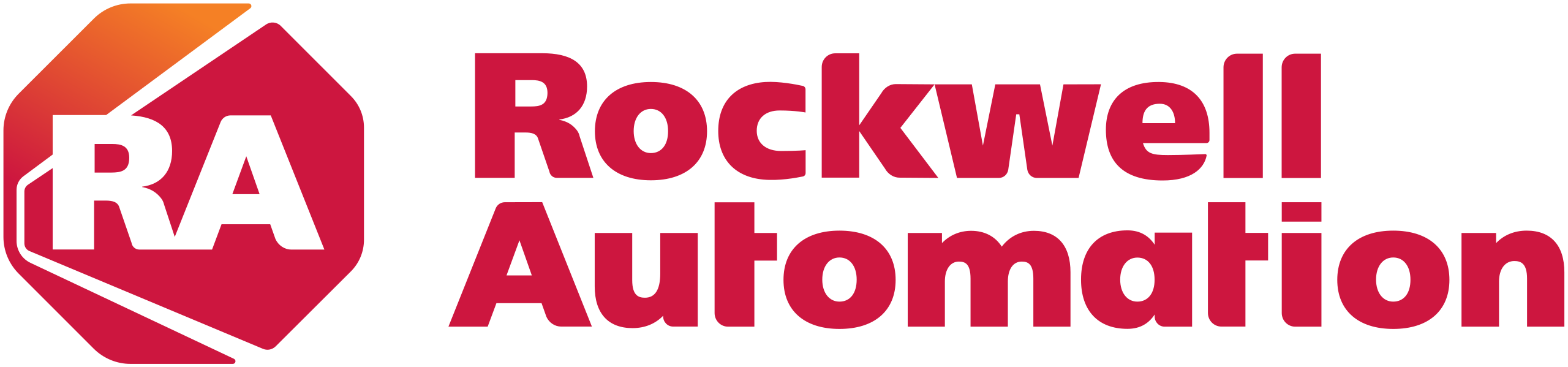 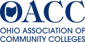 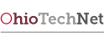 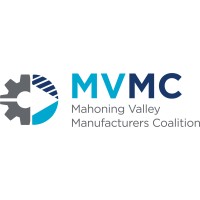 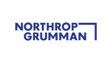 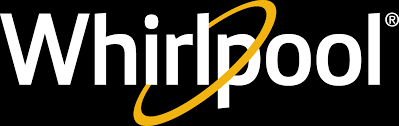 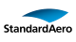 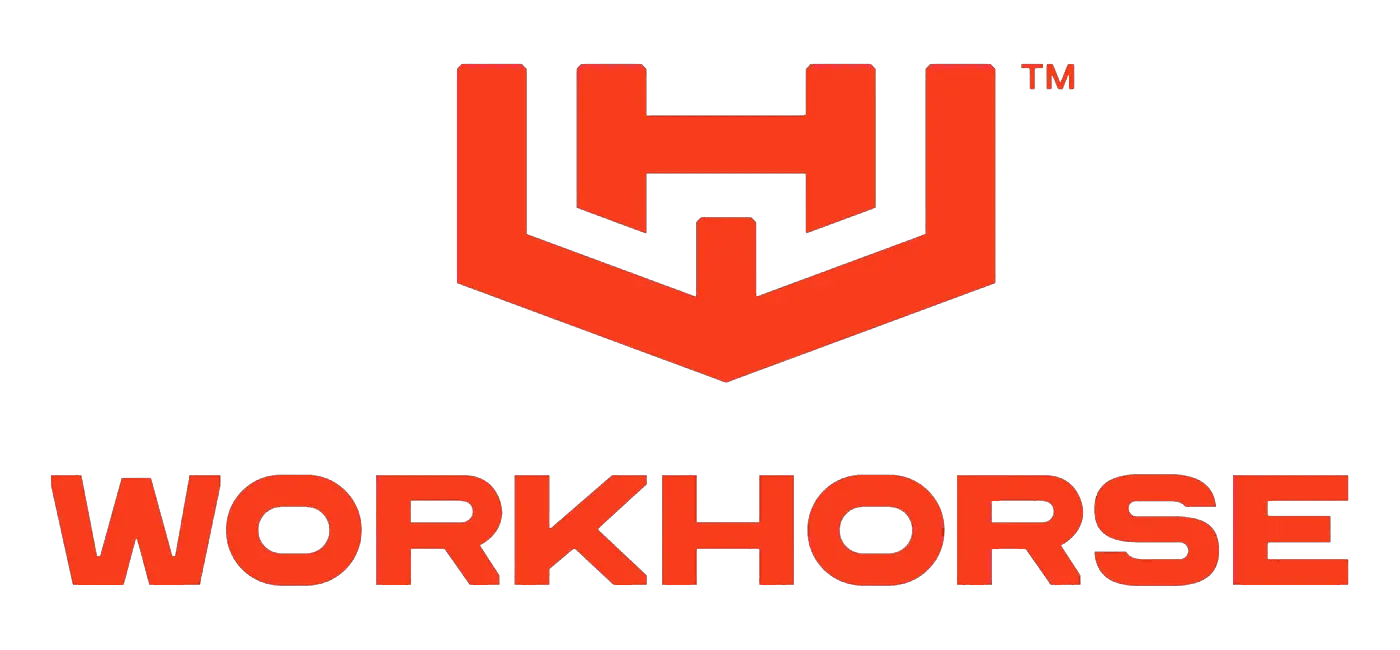 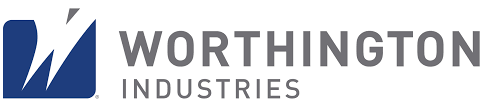 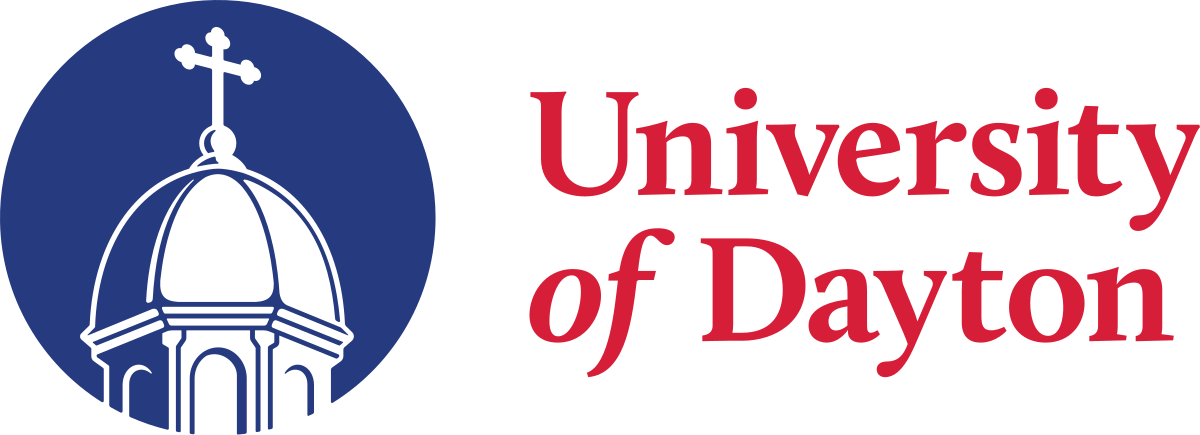 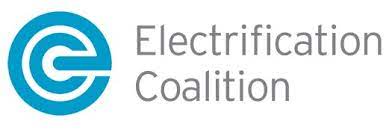 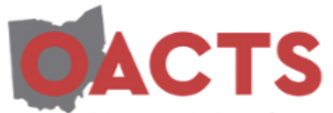 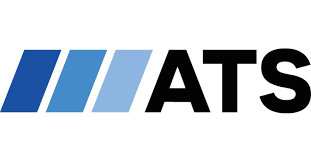 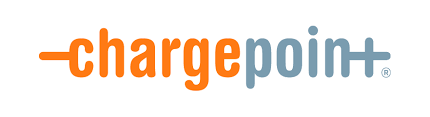 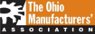 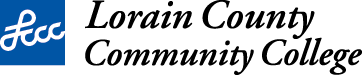 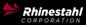 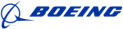 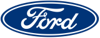 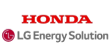 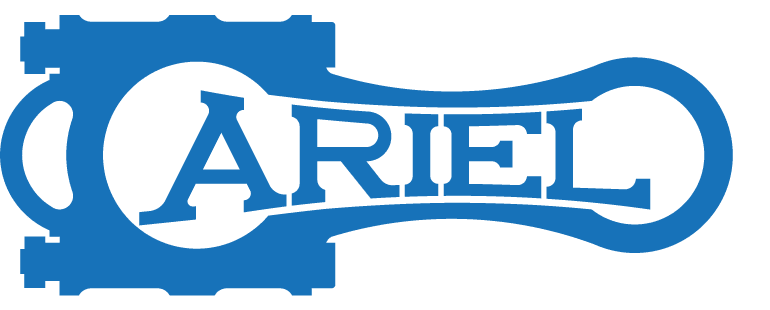 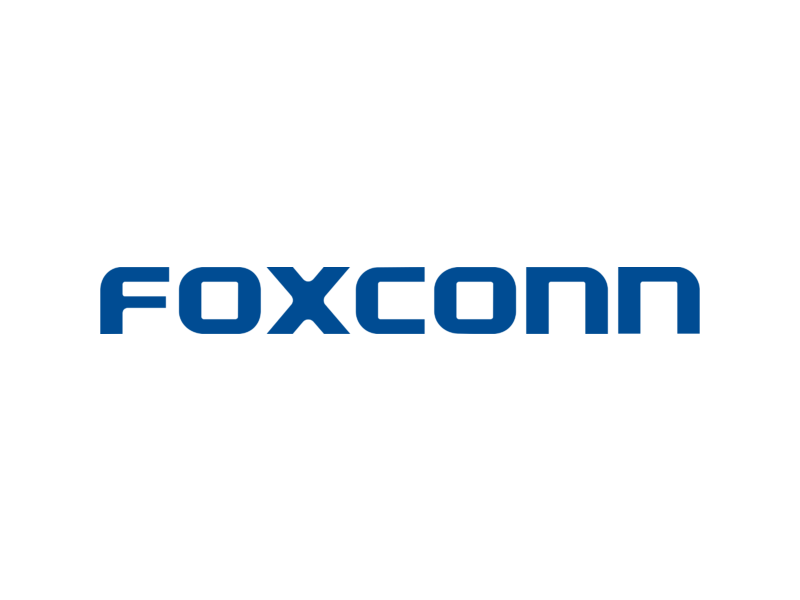 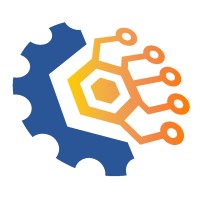 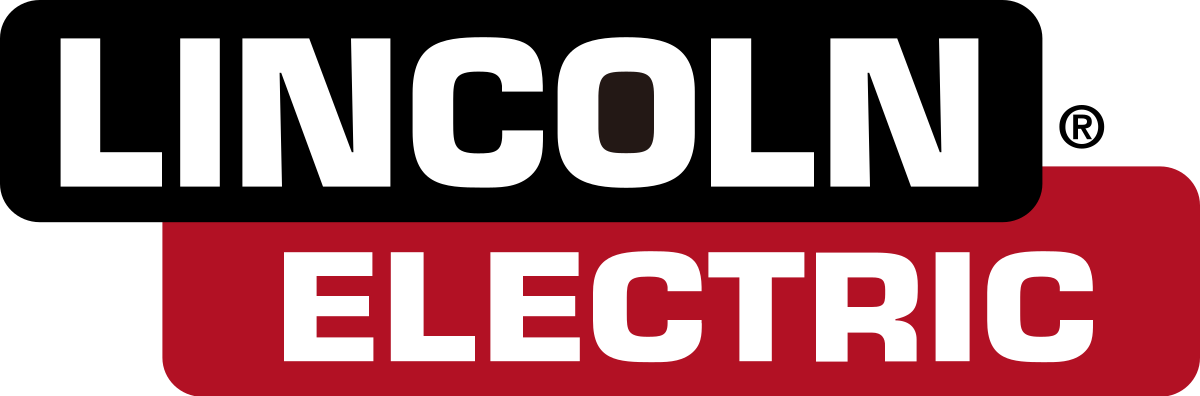 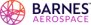 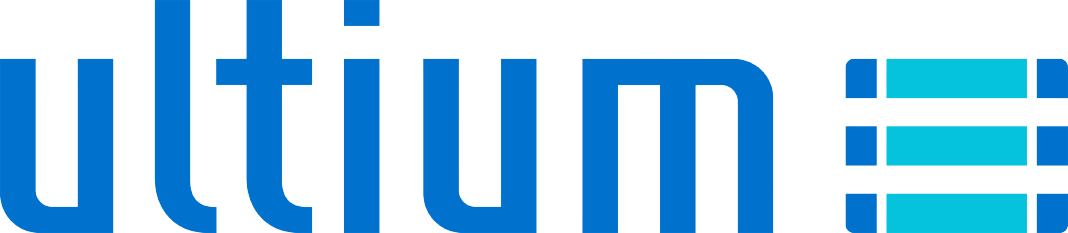 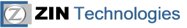 [Speaker Notes: What is the CM? At a basic level, this pyramid. [REFER TO GRAPHIC]
Competencies: Foundational tiers; sector-wide tier; industry- and occupation-specific tiers.
We built a foundational model, sector-wide model, and three industry-specific models.
Demand-driven: Created by manufacturers. Describe workshops.
Describes operator and technician-level skills needs in terms of knowledge, skills, and abilities (KSAs).
Serves as a common language between employers and training institutions – aligning demand and supply.
One sector-wide manufacturing model.
Multiple industry-specific models: EV, Aero & Defense, semiconductor (recently completed)!

Set up next slide: There are several use cases for the CM.]
THE OHIO MANUFACTURING COMPETENCY MODEL DEVELOPMENT
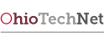 Model development had an immense amount of support, participation, and feedback from stakeholders who have all played an invaluable role in creating a unique representation of Ohio’s Manufacturing Sector.
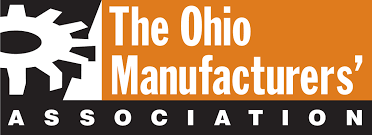 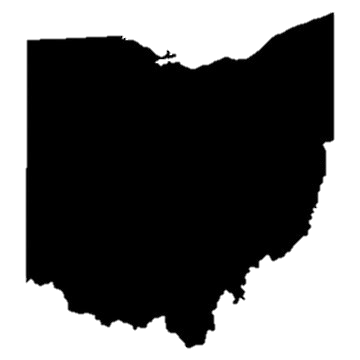 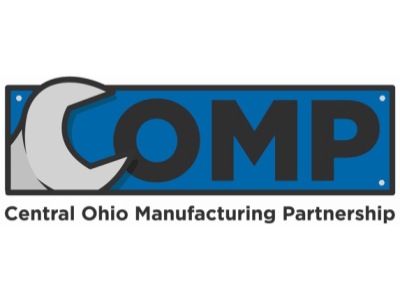 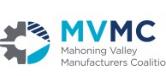 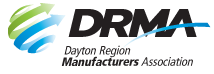 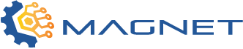 ISPs
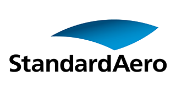 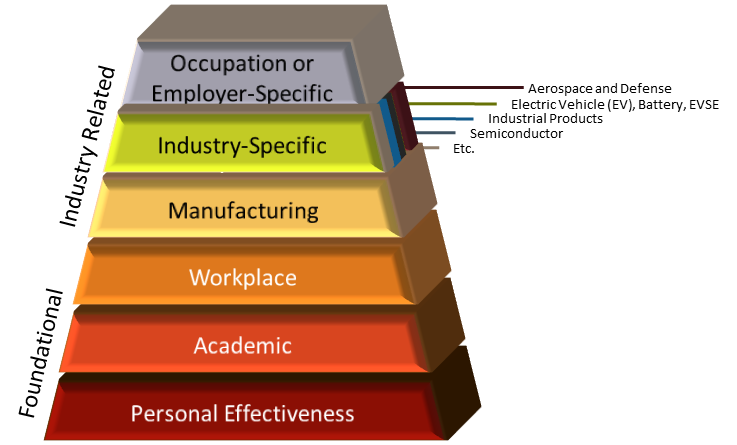 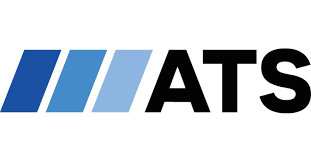 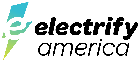 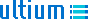 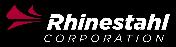 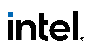 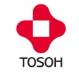 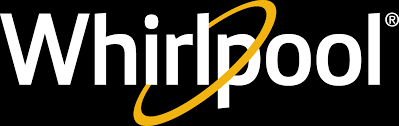 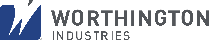 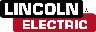 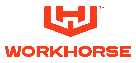 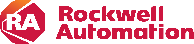 Ohio Manufacturers
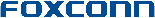 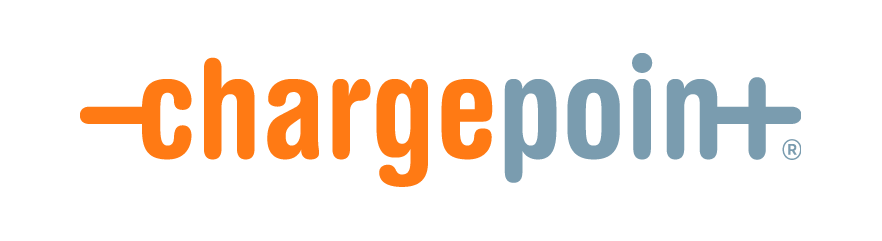 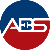 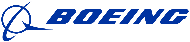 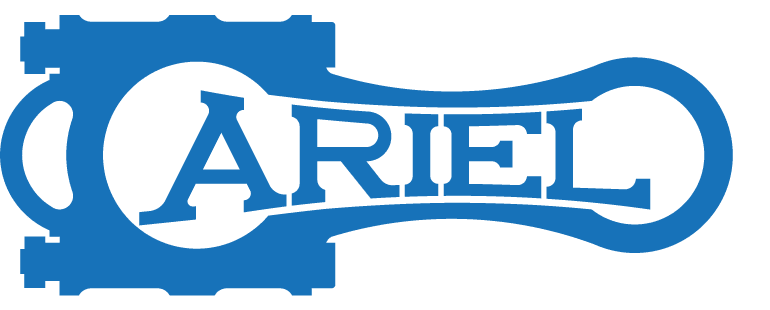 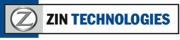 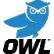 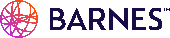 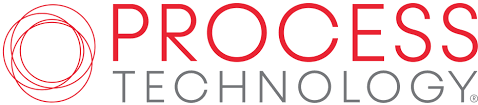 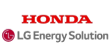 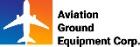 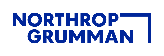 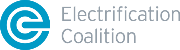 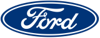 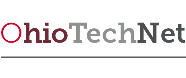 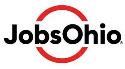 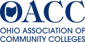 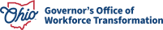 Education and Workforce Partners
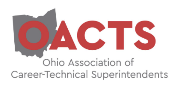 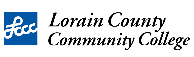 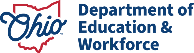 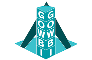 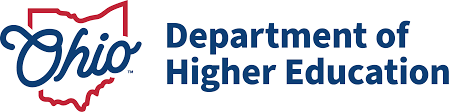 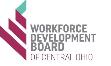 [Speaker Notes: OMA served as the convener of manufacturers during the competency model build and development phase.
[DESCRIBE GRAPHIC].
OMA is the center-of-excellence for the competency model – providing toolkits to partners to implement use cases.
We aim to refine and routinely refresh this model to address critical manufacturing skill needs now and in the future. 
We also connect educators and other partners to provide guidance on the curriculum assessment process – the use case I’ll be discussing today.

Ohio TechNet also served as a key partner in developing and implementing the Ohio Manufacturing Competency Model 
Funded a portion of this work.
Helped coordinate with Ohio’s postsecondary manufacturing programs.
Aided in running CA pilots.
Now, they are offering CA Office Hours to help walk educators through the CA process – especially for A&AM SuperRAPIDS.

Set up for next slide: While developing the CM, we focused on specific in-demand occupations.]
SHARED SKILLS ACROSS ENTRY- AND MID- LEVEL MANUFACTURING ROLES
The competency model aims to identify the core skills that are common across manufacturing operator, technician, and engineering roles. While no uniform definition exists for defining “technician” or “operator” since they can be included in a range of occupational areas, these representative occupations can help serve as guardrails or benchmarks for identifying commons skills shared among in-demand roles.
OPERATORS
TECHNICIANS
ENGINEERS
(Entry)
(Mid)
(Advanced)
CNC Operator*
Production Manager*
Production Planner*
Forklift Operator
Electrical and Mechanical Engineers
Electrician
Logistician*
Tool and Die
Maker*
Processing Technician*
PLC Technician
Machine Setters and Tenders for Metals and Plastic*
Computer Engineers
Civil Engineers*
Maintenance Associate
Health and Safety Technician
Process Engineer
Electrical and Electronics Drafter*
Machine
Programmer
Quality Control Inspector
Machine Operators*
Lean Technician
Health and Safety Engineers
Biomedical Engineers*
Welders Cutters Solders Brazers*
Assemblers and Fabricators
Chemical Technician*
Quality Engineers
Electro-Mechanical, Mechatronics Technician*
Production Workers
Robotic and Mechatronic Engineers
Industrial Engineers
Maintenance Technician
Logistics Associate
* = Identified as manufacturing priority occupations through Ohio Executive Order
= Specialty occupations that do not exclusively belong to a specific occupation level
[Speaker Notes: This is a categorized figure of manufacturing occupations considered while building the sector-wide model. 
Are meant to contextualize skills by showing occupations where they are shared.
We then identified core skills that are shared across many of these occupations at the entry (operator) and middle (technician) levels.

Entry-level occupations are roles that require little to no previous experience. 
Most closely associated to skills that a worker would hold at the operator level
Mid-level occupations are roles that require around two years of industry experience. 
Most closely associated with technician level roles.
Advanced occupations are those that require the most manufacturing experience. 
Mostly workers who have an undergrad degree or have spent a majority of their career in manufacturing.

These representative occupations serve as benchmarks for identifying common skills shared across in-demand manufacturing roles.
Compiling this list was an important part of the model development process.

Set up next slide: What did we find?]
COMPARING CRITICALITY ACROSS THE SECTOR AND INDUSTRIES
While industry-specific competencies differentiate workforce needs, one of our key findings revealed that the most critical knowledge, skill, and abilities (KSAs) were found at the base manufacturing layer. This overlap in highly critical KSAs required across industries emphasizes the importance of base manufacturing competencies across Ohio.
Criticality:
Entry-Level Industry Specific
(238 KSAs)
Mid-Level Industry Specific
(294 KSAs)
High           Medium    Low
10% of entry-level KSA statements in the industry layers were deemed high criticality
26% were deemed medium criticality 
64% were deemed low criticality
35% of mid-level KSA statements in the industry layers were deemed high criticality
56% were deemed medium criticality 
9% were deemed low criticality
Industry-Specific
Manufacturing
Mid-Level Manufacturing 
(Shared) 
(140 KSAs)
Entry-Level Manufacturing (Shared) 
(172 KSAs)
Workplace
48% of entry-level KSA statements in the base manufacturing layer were deemed high criticality
41% were deemed medium criticality 
10% were deemed low criticality
33% of mid-level KSA statements in the base manufacturing layer were deemed high criticality
61% were deemed medium criticality 
6% were deemed low criticality
Academic
Personal Effectiveness
A larger percentage of the most critical knowledge, skill, and ability statements fell 
within the sector-wide manufacturing base layer as compared to the industry-layers
[Speaker Notes: The data from constructing the CM underscore the fact that several foundational manufacturing skills that are pertinent across many industries. 
Note that the model calls “skills” KSAs – knowledge, skills, and abilities. I will discuss this later.
A few key points: 
At the entry (operator) level,  most critical competencies are found at the sector-wide level. 
48% of skills in this layer are highly critical vs. 10% at the industry level. 
Skills also show a high variance in criticality between entry- and mid-level positions
A higher percentage (35%) of industry-specific skills are highly critical at the mid-level.
As employees progress, the value on specialized skills increases. 

Big takeaway: The sector-wide model shows a higher concentration of critical KSAs than the industry-specific layers.
A well-trained manufacturing workforce is versatile and can transition between industries.
It’s crucial for businesses and educators to invest in high-criticality, foundational manufacturing skills training.
Then tailor mid-level (technician) training to the specialized needs of the industry. 
We need an all-of-manufacturing approach to emphasize sector-wide skills and build a future-proof workforce resilient to industry-specific fluctuations, 
And the CM provides the framework for such an approach. 

Set up next slide: Let’s look at some of the CM use cases.]
THE COMPETENCY MODEL HIERARCHY
To help us organize and navigate our ever-growing competency model repositories, we have adopted a four-layer hierarchy structure.
Competency
Competencies are the broadest level of skill categorization. They represent a cluster of related skills or knowledge that collectively contribute to a specific area of expertise (e.g., operational quality, foundations of engineering).
What
Maintenance, Installation, and Repair
L1
Preventative and Predictive Maintenance
Sub-competency
Sub-competencies are the next level of skill categorization and break down broader competencies into more specific components. They reflect a cluster of skills specific to performing a particular aspect of a job.
Maintenance Planning
L2
Troubleshooting and Monitoring
Topics
Topics further narrow down the specific activities that fall under each sub-competency. They represent a broader level of skill identification.
Alarm and Event Analysis
L3
Basic Equipment Troubleshooting
Knowledge, Skills, and Abilities (KSAs)
KSAs are a concise method of identifying the different levels of proficiency that correspond to a specific topic.
Knowledge: The theoretical or factual understanding of concepts, information, and principles. 
Skills: The practical, learned capabilities develop through training or hands-on experience. Skills are practical applications of theoretical knowledge.
Ability: A demonstrated cognitive or physical capability to successfully perform a task with a wide range of possible outcomes. It is often a collection of several underlying capacities that enable us to learn and perform.
Knowledge  of equipment operation, system components, common failure modes and troubleshooting techniques.
How
L4
Skill  in diagnosing equipment issues, using technical manuals and diagrams, and conducting root cause analysis.
Ability  to quickly identify and resolve equipment problems to minimize downtime and maintain production efficiency.
[Speaker Notes: At the broadest level of skill categorization is a Competency. 
A cluster of related skills or knowledge that collectively form a specific area of expertise – like “Production Operations.” 
A Sub-Competency is the next level and breaks down a competency into more specific components. 
For example, “Preventative and Predictive Maintenance,” “Maintenance Planning,” “Troubleshooting and Monitoring” are all sub-competencies that fall under the “Maintenance, Installation, and Repair” competency. 
A Topic further describes narrow activities within the sub-competencies.
Finally, Knowledge, Skill, and Ability (KSA) statements are concise, plain-language statements to identify the levels of proficiency that correspond to a topic. 

The competency, sub-competency, and topic layers describe the “what”. 
KSA statements describe the “how.” The KSA statements describe the level of mastery or proficiency expected for common entry- and mid-level manufacturing occupations.
Knowledge: The theoretical or factual understanding of concepts, information, and principles. It is theoretical and not practical.
Skills: The practical, learned capabilities develop through training or hands-on experience. Skills are practical applications of theoretical knowledge.
Ability: A demonstrated cognitive or physical capability to successfully perform a task with a wide range of possible outcomes. It is often a collection of several underlying capacities that enable us to learn and perform. They are typically time-consuming to learn and have a component of innate or natural talents that a person brings to a task or situation. 

Now, what does a repository look like?
[OPEN THE BASE REPOSITORY].
Explain the columns.

Next slide.]
THE OHIO MANUFACTURING COMPETENCY MODEL LANDING PAGE
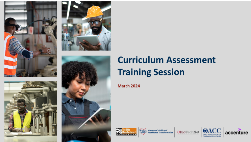 LANDING PAGE CONTENTS
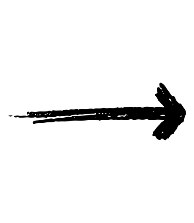 Curriculum Assessment Training Recording (YouTube): Full session recording on how to run a
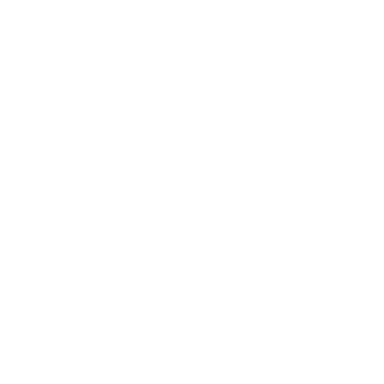 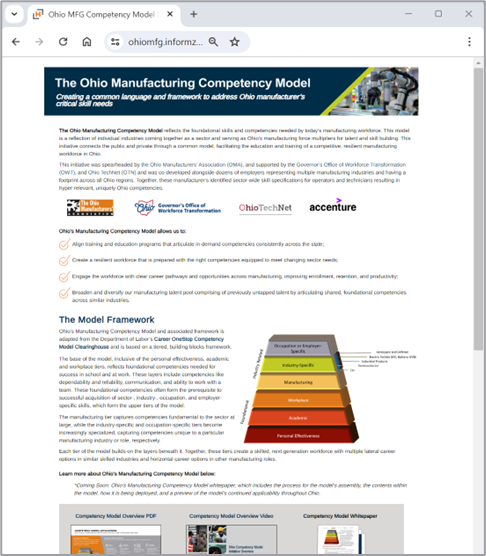 Five competency model repositories 

Model Overview Video 

Sub-competency one-pagers 

Use Case Overviews 

Competency Model Whitepaper

Use Case Toolkits
curriculum assessment and use templates
Curriculum Assessment Instructions and Results Template (PPT): Use case how-to guide and template report for presenting competency coverage and assessment findings.
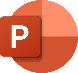 Curriculum Assessment Template (XSL): Competency and curriculum coverage crosswalk document; includes charts for interpreting assessment results.
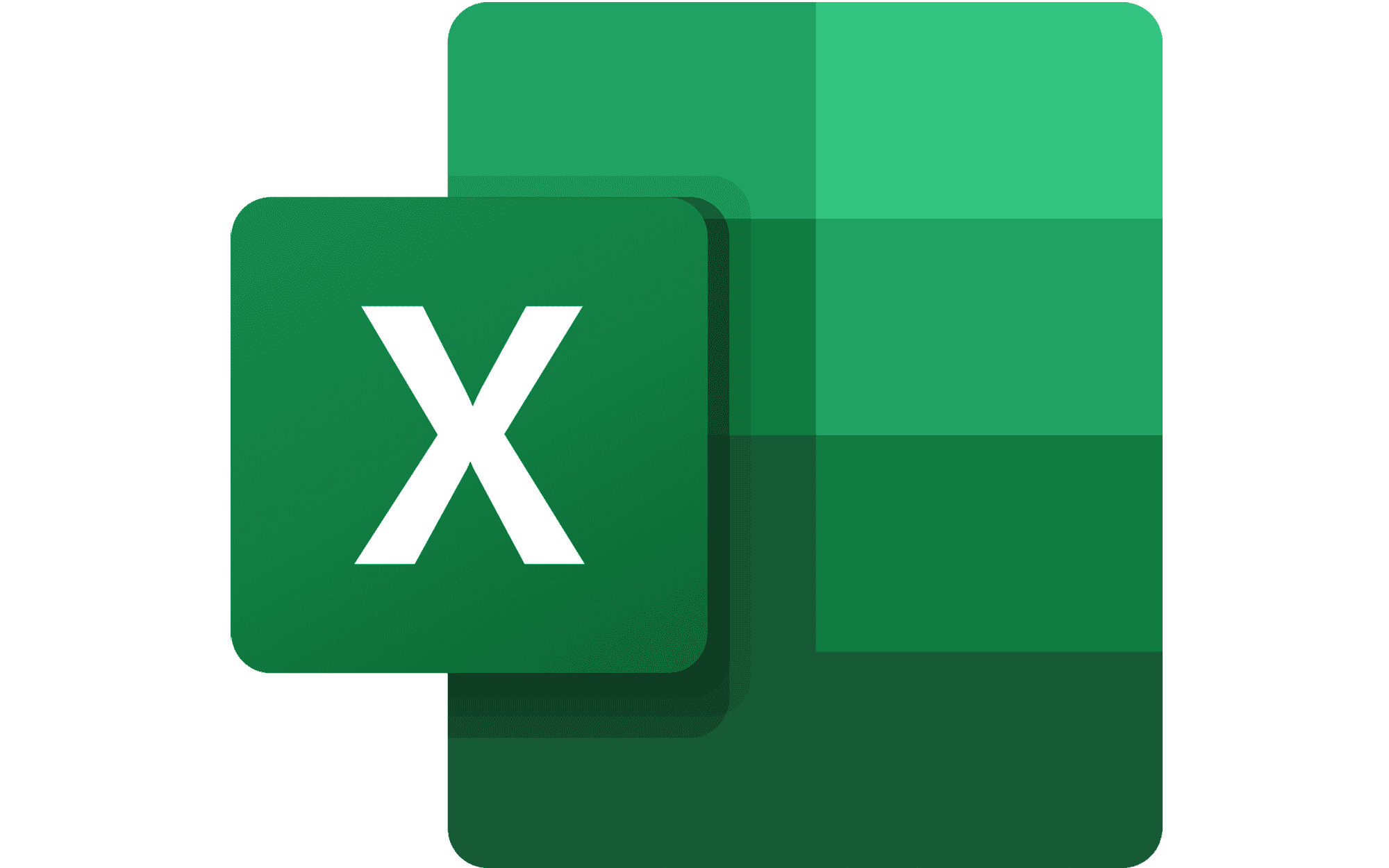 https://ohiomfg.informz.net/ohiomfg/pages/Ohio_MFG_Competency_Model_
*Five once the Industry-Specific Semi-Conductor Model is added.
[Speaker Notes: Four (five) sets of CM repositories – sortable Excel sheets that list the KSAs.
Model Overview Video, informational and promo materials, a whitepaper, and toolkits for use cases.

The OH MFG CM Landing Page has all of these tools – and places to submit CA and project proposals for A&AM SR 2024.
[OPEN WEBSITE].

Set up next slide: Let’s look at the CM in more detail.]
COMPETENCY MODEL REPOSITORIES
There are four competency model repositories – 1) personal effectiveness, workplace, and academic competencies, 2) manufacturing sector-wide competencies, 3) EV, Battery, and EVSE competencies, 4) Aerospace & Defense competencies, and 5) Semiconductor competencies.
Semiconductor Competency Model recently added!
5
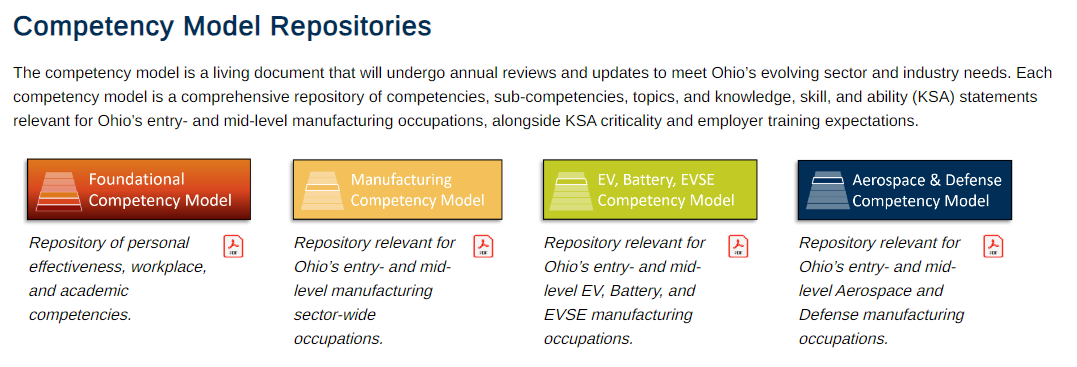 1
2
3
4
[Speaker Notes: The site has four (soon five) OH MFG CM repositories (Excel sheets). 
Associated with different layers of the OH MFG CM.
The foundational model includes the personal effectiveness, academic and workplace tiers – foundational skills needed for success in school and at work.
Like dependability and reliability, communication, and ability to work with a team. 
Foundational competencies often form the prerequisite to successful acquisition of sector-, industry-, occupation, and employer-specific skills, which form the upper tiers of the model. 
The manufacturing sector-wide model captures skills fundamental to the manufacturing sector at large and are needed across all industries.
The industry-specific models become increasingly specialized, capturing skills unique to a particular manufacturing industry (e.g., EV & Battery or A&D).

Set up next slide: Before we dive into a repository, we need to review some terminology related to skills classification.]
OHIO MANUFACTURING COMPETENCY MODEL APPLICATIONS
Extension of the Competency Model’s value takes form in the many ways it can be applied or used across the state.
Competency Model Build 
Building and customizing a competency model first involves collecting and synthesizing labor market information and then convening manufacturers to customize and validate.
Competency Model Applications
Various use cases can be pursued after a competency model has been established, such as…
Regional Training Mapping
Career 
Pathways
Career 
Pathways
Curriculum
Assessment
Employee Assessment
Identify advancement pathways within an organization or industry. 
Reference tool to develop stackable credentials.
Identify advancement pathways within an organization or industry. 
Reference tool to develop stackable credentials.
Align curriculum to employer and skilled labor needs.
Highlight curriculum gaps or redundancies.
Identify regional training strengths and gaps based on coverage of competencies.
Communicate role-specific competency mastery expectations to employees.
Gauge employee advancement readiness, succession planning.
Occupation or Employer-Specific
Aerospace + Defense
EV, Battery, EVSE
Industry Competencies
Industry Competencies
Electrification
Industrial Products
Electrification
Industry Specific Competencies
Industry-Specific
Semiconductor
Etc.
Manufacturing
Train-the-Trainer Program Enhancement
Train-the-Trainer Program Enhancement
Credential & Apprenticeship Development
Employer & Educator Mapping
Talent Pipeline Management
Workplace
Inform on-the-job training programs 
Benchmark for supervisors to encourage continuous learning within teams.
Inform on-the-job training programs 
Benchmark for supervisors to encourage continuous learning within teams.
Identify existing credentialling and apprenticeship program gaps. 
Delineate educator and employer skill “responsibility”.
Identify target institutions based on high competency overlap.
Consistency in job posting language.
Source a broader pool of qualified candidates.
Academic
Personal Effectiveness
And many others (e.g., Credit for Prior Learning)…
The Competency Model Clearinghouse and associated framework is adapted from DOL’s CareerOneStop.
[Speaker Notes: These are the applications of the competency model.
CM is the database (literally a set of Excel sheets) of skills needed by OH manufacturers. Use cases are the specific applications of the model (toolkits built on the Excel sheets).
Let’s look at few of them.

Talent Pipeline Management – Use the CM to update job posting language in terms of skills.
Employee Assessment: Similar. Assess employees in terms of skills and gauge advancement readiness. Naturally, leads to:
Career Pathways: Define positions in terms of skills to identify advancement paths within an organization or industry.
Or use as a reference tool to develop stackable credentials. 
Curriculum Assessment: Align curriculum to employer and skilled labor needs and highlight curriculum gaps or redundancies.
Regional Training Mapping: Based CA, assess regional program strengths or gaps based on competency coverage.
These two are key to the A&AM Super RAPIDS process.

Ser up next slide: OMA has developed a number of tools related to the CM.]
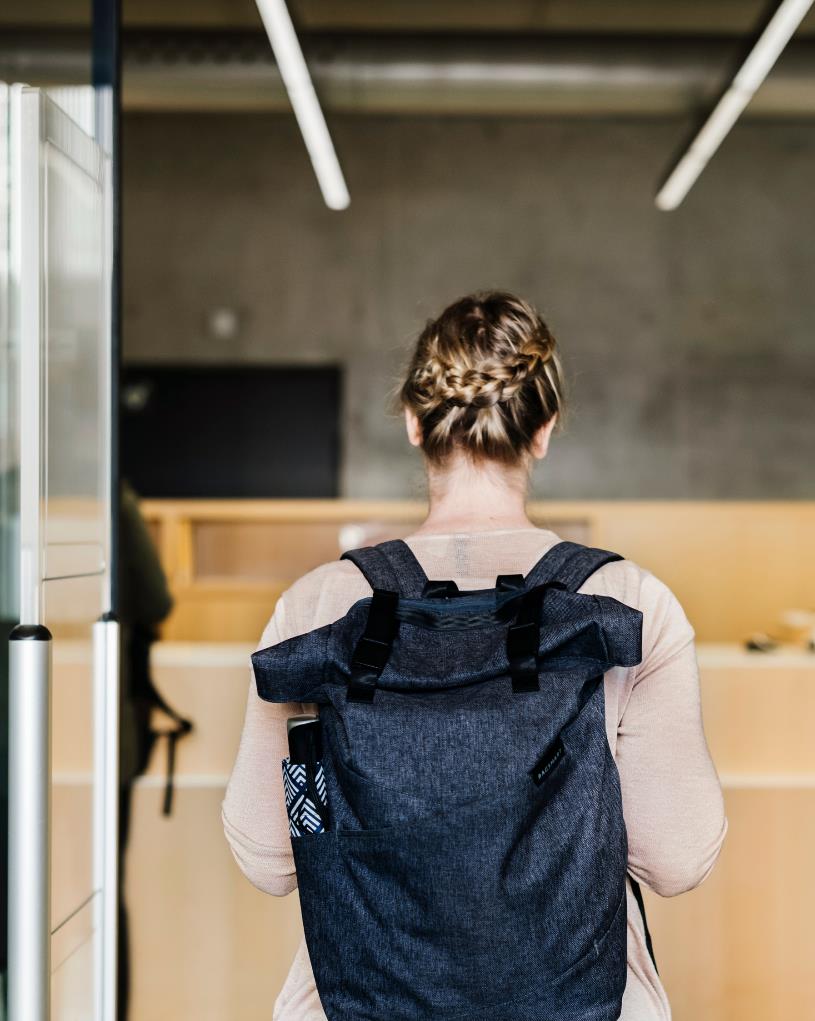 Conducted by Educators
Utilized by Educators
Promoted by OMA and ISPs
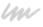 WHAT ARE THE BENEFITS?
Promotes curricula across ISPs and employers.
Highlights clear path for educators to pinpoint curriculum areas to enhance.
Upskills students to be better prepared to enter the workforce.
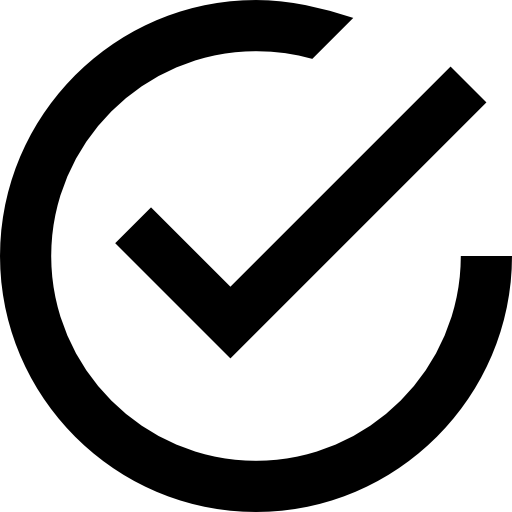 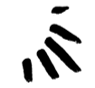 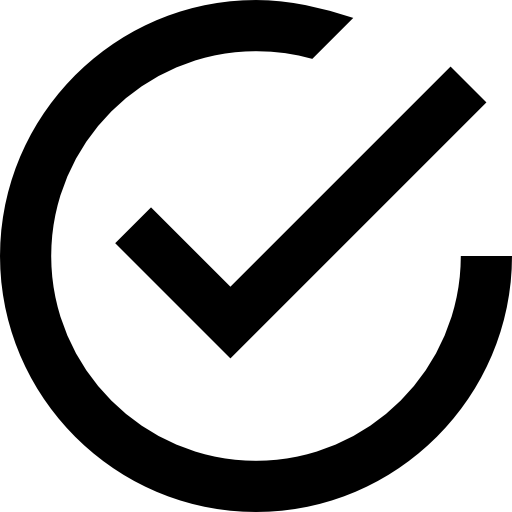 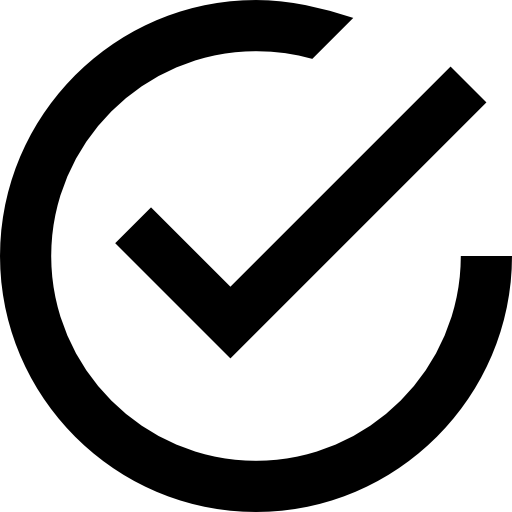 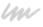 WHAT QUESTIONS ARE ADDRESSED?
How can curricula more closely align with Ohio manufacturers’ designated competency needs?
How can ISPs promote curricula that address critical employer needs?
What additional content can supplement existing manufacturing curricula?
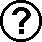 Manufacturing curriculum content can be cross-walked with and compared to content within the competency model at the Knowledge, Skill, and Ability (KSA) level. Programs can assess if they are thoroughly covering, providing exposure to, or not covering KSAs within the Competency Model to get hyper-detailed feedback on how curriculum aligns to the model. Based on the coverage category and criticality of KSA, an educator recommendation can be made to better align curriculum with Ohio’s manufacturing competency needs.
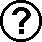 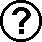 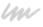 WHAT’S THE PROCESS?
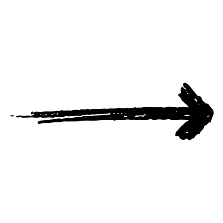 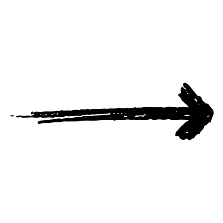 01
Local education programs evaluated against competency model
02
Coverage level identified and classified
03
Recommendation and implementation of curriculum modifications/updates
[Speaker Notes: A curriculum assessment:
Compares the employer-defined KSAs in the CM with curriculum of training programs.
Can determine whether programs provide thorough coverage, exposure, or have a gap in necessary KSAs.
Based on criticality, the CA will produce strategic suggestions for demand-driven curriculum refinements.
Essentially, uses KSAs as a common language between employers and educators.

Many assessments are being completed as part of the A&AM Super RAPIDS process.]
CURRICULUM ASSESSMENT PROCESS
The following process describes how to conduct a curriculum assessment and how to interpret findings.
1. Select Manufacturing Curriculum
2. Obtain Curriculum Content
3. Perform Curriculum-Competency Crosswalk
4. Review Recommended Actions
5. Implement 
Action Plan
Collect learning outcomes, bodies of knowledge, lesson plans, curriculum modules, and study guides.
Create plan to enhance curriculum and work with manufacturers to help close gaps
Discuss curriculum assessment outputs with ISPs and local manufacturers.
Select programs for educator self-assessment.
Compare curriculum content to manufacturing competencies at the knowledge, skill, and ability (KSA) level.
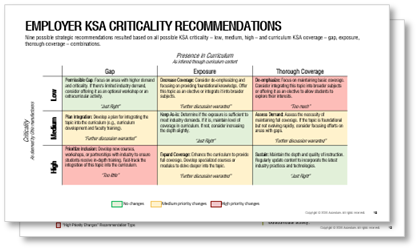 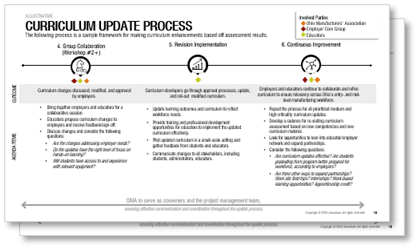 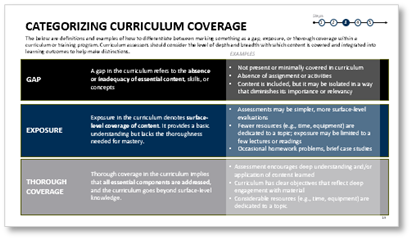 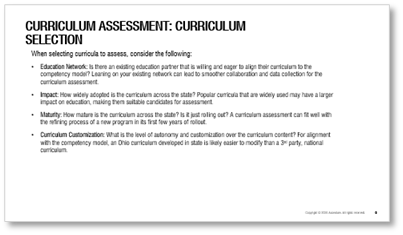 [Speaker Notes: 1. Select manufacturing curriculum – at the PROGRAM LEVEL. For credentials, at the credential level (which may be much smaller; credentials may bundle or customize).
CA can be used on any program – but is intended for those training entry and mid level manufacturing employees.
2. Collect curriculum content.
Bodies of knowledge, syllabi, lesson plans, homework and lab assignments, modules, readings, etc.
3. Perform curriculum-competency crosswalk.
Compare curriculum content to CM – assign specific content to each KSA to demonstrate presence.
Using the Curriculum Assessment Template on the OH MFG CM Landing Page.
4. Review recommended actions.
View the Entry-Level and Mid-Level Dashboards for recommendations.
Use results to populate the Results Template – for easier presenting.
5. Implement action plan.
Use the results to prioritize curriculum reforms and equipment investments.

Set up next slide: Let’s zoom into steps 2 and 3.]
Steps
CATEGORIZING CURRICULUM COVERAGE
1
2
3
4
5
The below are definitions and examples of how to differentiate between marking something as a gap, exposure, or thorough coverage within a curriculum or training program. Curriculum assessors should consider the level of depth and breadth with which content is covered and integrated into learning outcomes to help make distinctions.
EXAMPLES
GAP
Not present or minimally covered in curriculum
Absence of assignment or activities
Content is included, but it may be isolated in a way that diminishes its importance or relevancy
A gap in the curriculum refers to the absence or inadequacy of essential content, skills, or concepts.
EXPOSURE
Assessments may be simpler, more surface-level evaluations 
Fewer resources (e.g., time, equipment) are dedicated to a topic; exposure may be limited to a few lectures or readings  
Occasional homework problems, brief case studies
Exposure in the curriculum denotes surface-level coverage of content. It provides a basic understanding but lacks the thoroughness needed for mastery.
THOROUGH 
COVERAGE
Assessment encourages deep understanding and/or application of content learned
Curriculum has clear objectives that reflect deep engagement with material 
Considerable resources (e.g., time, equipment) are dedicated to a topic
Thorough coverage in the curriculum implies that all essential components are addressed, and the curriculum goes beyond surface-level knowledge.
[Speaker Notes: As you review curriculum content, you will assign a category to each KSA to represent coverage in the curriculum:
Gap, exposure, and thorough coverage.
[READ THROUGH AND EXPLAIN].

Set up next slide: The template then provides strategic recommendations.]
Steps
STRATEGIC UPDATE RECOMMENDATION FRAMEWORK
1
2
3
4
5
Strategic recommendations are derived once curriculum coverage is compared against criticality as deemed by Ohio employers.
Manual assessment of curriculum
Sample strategic decisions:
Gap and High Criticality
Prioritize Inclusion 
Based on employer input, critical need in industry; recommend bridging the gap and fast-track integration of KSA into curriculum.
Manufacturing KSAs
Thorough Coverage and High Criticality
Sustain
Maintain the depth and quality of instruction. Regularly update to incorporate newest industry trends.
Gap and Low Criticality
Permissible Gap 
Assess the necessity of filling the gap. If there's limited industry demand, consider offering it as an optional workshop or an extracurricular activity.
“No Changes” Recommendation Type
“Moderate Changes” Recommendation Type
“High Priority Changes” Recommendation Type
[Speaker Notes: Strategic recommendations derived once curriculum coverage is compared against criticality as deemed by Ohio employers. 
There are three recommendation “types”: No changes, possible/moderate changes, and high priority changes.
[READ THROUGH SAMPLE STRATEGIC DECISIONS].

Set up for next slide: Coverage vs. criticality provides a handy strategic recommendation matrix.
And the recommendation is generated by the Excel sheet.]
Steps
INSIGHTS DRAWN FROM ASSESSING CURRICULUM
1
2
3
4
5
Nine possible strategic recommendations resulted based on all possible KSA criticality – low, medium, high – and curriculum KSA coverage – gap, exposure, thorough coverage – combinations.
Presence in Curriculum 
As inferred through curriculum content
Criticality
As deemed by Ohio manufacturers
High            Medium         Low
No changes                  Medium priority changes               High priority changes
16
[Speaker Notes: There are nine possible coverage vs. criticality combinations.
[GO THROUGH HIGH PRIORITY]
[GO THROUGH POSSIBLE]
[GO THROUGH NO CHANGES]

Set up for next slide: The Dashboard tabs provide more easily interpretable graphics.]
INTERPRETING CURRICULUM ASSESSMENT FINDINGS
The curriculum assessment excel dashboards consolidate individual KSA recommendations into at-a-glance charts summarizing assessment findings for a sample technician (mid-level) focused program.
SAMPLE ASSESSMENT OUTPUT
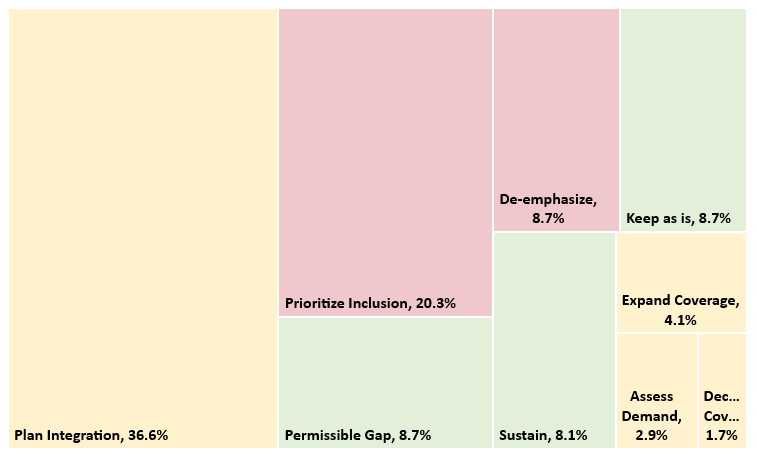 The most common recommendation category is represented as the largest box. The corresponding percentage indicates the percent of KSAs that fell within that recommendation type (note: size of the box does not equate to priority of the change)
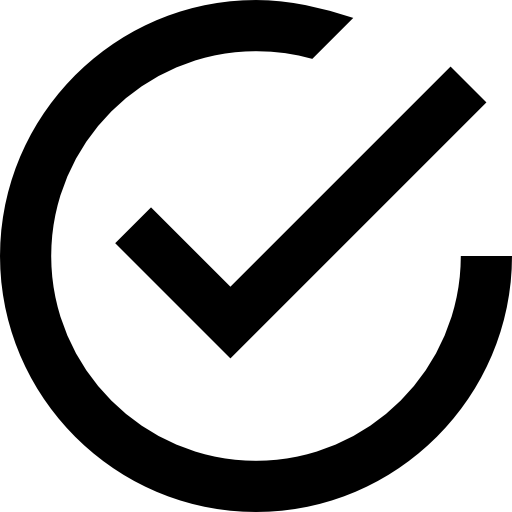 Thorough: Low Criticality
Exposure: Medium Criticality
Recommendation types are shaded based on their priority. For example, KSAs falling within “Prioritize Inclusion” and “De-emphasize” should be addressed first within curriculum.
Exposure: High Criticality
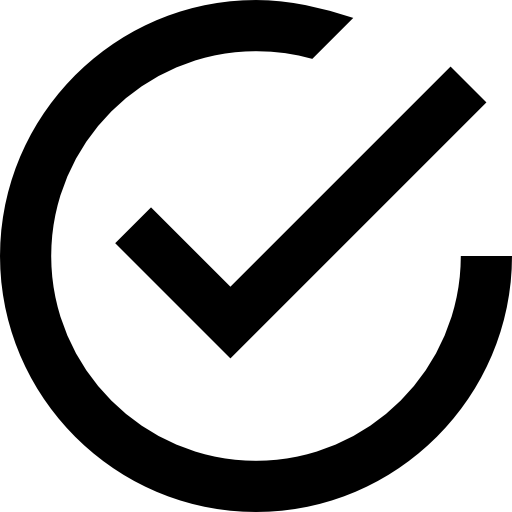 Gap: High Criticality
The graph on the right indicates 36.6% of KSA statements, for example, fell within the “Plan Integration” recommendation type. In other words approx. 36% of mid-level KSAs within the model were medium criticality and missing from curriculum.
Thorough: High Criticality
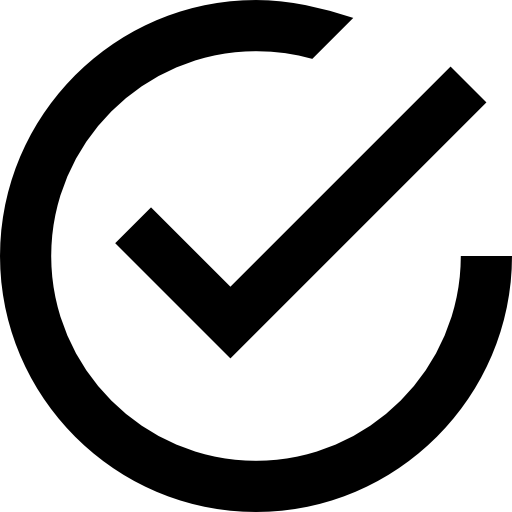 Gap: Medium Criticality
Gap: Low Criticality
Plan Integration, 36.6%
“No Changes” Recommendation Type
“Moderate Changes” Recommendation Type
“High Priority Changes” Recommendation Type
Thorough: Medium Criticality
Exposure: Low Criticality
17
[Speaker Notes: Here is an example of the charts generated in the Excel templates.
[REVIEW THE BULLETS].

What does a curriculum assessment look like?
[SHOW CMFGA CA]

Set up next slide: Besides curriculum refinement, the CA has other uses.]
USING CURRICULUM ASSESSMENT RESULTS TO DRIVE ALIGNMENT WITH MANUFACTURERS
Assessment results and findings can be used to approach regional manufacturers and spotlight industry-ready talent.
When there’s high competency overlap, outputs can be used to:
Where there’s low competency overlap, outputs can be used to:
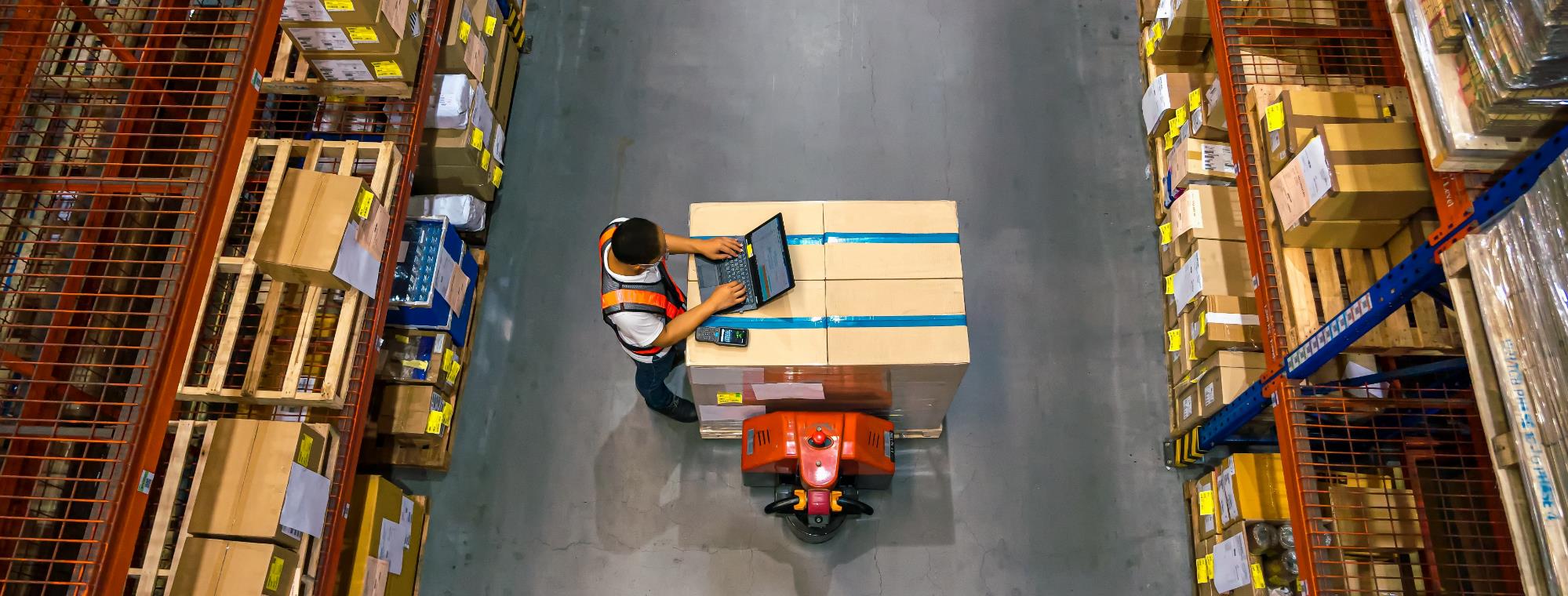 Promote your program to employers and regional industry-sector partnerships (ISPs) as graduating industry-ready talent

Approach manufacturers for agree-to-hire commitments to boost talent flow to manufacturers and drive course enrollment
Seek manufacturer partnership in developing work-based learning opportunities, field trips, facility tours, or internship / apprenticeship opportunities

Request co-development of new course modules or case studies with manufacturers 

Seek manufacturer sponsorship for capstone projects
[Speaker Notes: [READ THROUGH THE POINTS]
And, of course, CAs can be used to justify funding requests – like A&AM Super RAPIDS.

Next slide.]
COMPETENCY MODEL USE DECISION FRAMEWORK
Below provides directional guidance on knowing how and when to use each tier of the competency model when conducting curriculum assessments.
[Speaker Notes: Since there are multiple repositories, knowing when to use which is key.
When assessing a holistic manufacturing program (or credentials that bundle into one), use the sector-wide model.
When assessing industry-specific manufacturing programs, use BOTH the sector-wide and industry-specific models.
When assessing industry-specific modules, small credentials, or niche components of a program, use the industry-specific model.

See the included examples!

Set up next slide: Next we have some FAQs and tips for assessments.]
WHAT TYPES OF COURSES CAN BE ASSESSED
The Ohio Manufacturing Competency Model can be used to better align curriculum with Ohio manufacturer competency needs across all types of courses and programs.
Which programs are eligible for curriculum assessment?
Any operator- or technician-targeted course or program can be assessed.
Both entire programs (e.g., associate program) and individual courses in manufacturing can be assessed.
These assessments are not meant to be punitive, instead they are meant to highlight curriculum of manufacturer-defined competencies. Assessment results can be contextualized by course or program length and credit hours without direct comparison between different types of programs/courses
 What are some examples of eligible courses?
The assessor should choose the combination of curriculum assessment materials that best suits the curriculum.
Available Curriculum Assessments
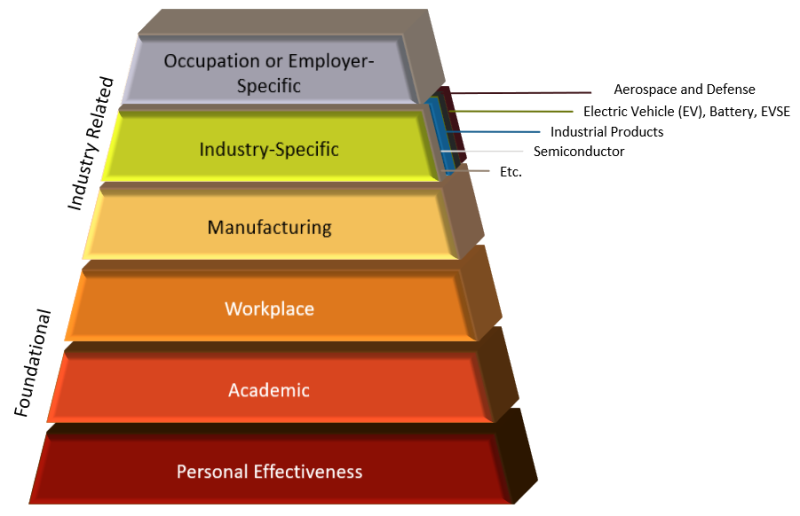 Industry-Specific
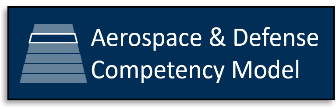 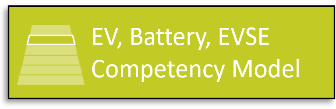 Additional industry-specific curriculum assessments coming soon…
Sector-Wide
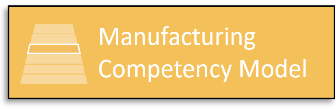 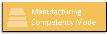 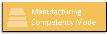 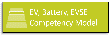 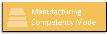 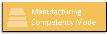 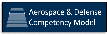 Curriculum assessment materials can be found on the Ohio Manufacturing Competency Model Landing Page.
[Speaker Notes: Explains which programs can be assessed.]
DOS AND DON’TS OF CURRICULUM ASSESSMENTS
Manufacturing curriculum can be mapped against the Ohio Manufacturing Competency Model to understand curriculum alignment to employer and skilled labor needs. For the excel assessment to be accurate, there are a few dos and don’t the assessor should be aware of.
What should you do?

Determine the level of coverage using the drop-down box to input gap, exposure, or thorough coverage.
Complete the “Source” column to document where in the curriculum you are finding coverage.
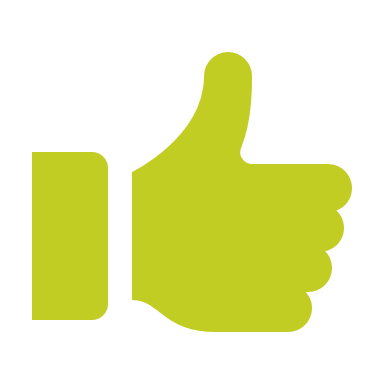 What shouldn’t you do?

Do not update any columns besides “Curriculum Coverage” and “Source” – everything will auto-populate without additional edits.
Do not use your own curriculum coverage nomenclature (e.g., “yes” “no” “partial”) – the dashboard and recommendations requires you to use gap, exposure, and thorough coverage.
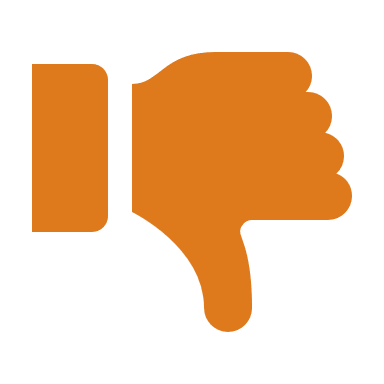 [Speaker Notes: Provides tips for using the Excel templates for CA.]
DIGITAL TRANSFORMATION
Digital Transformation is the process of adopting technology to improve products and business outcomes.
Digital thread enables Industry 4.0 technologies that drive Digital Transformation.
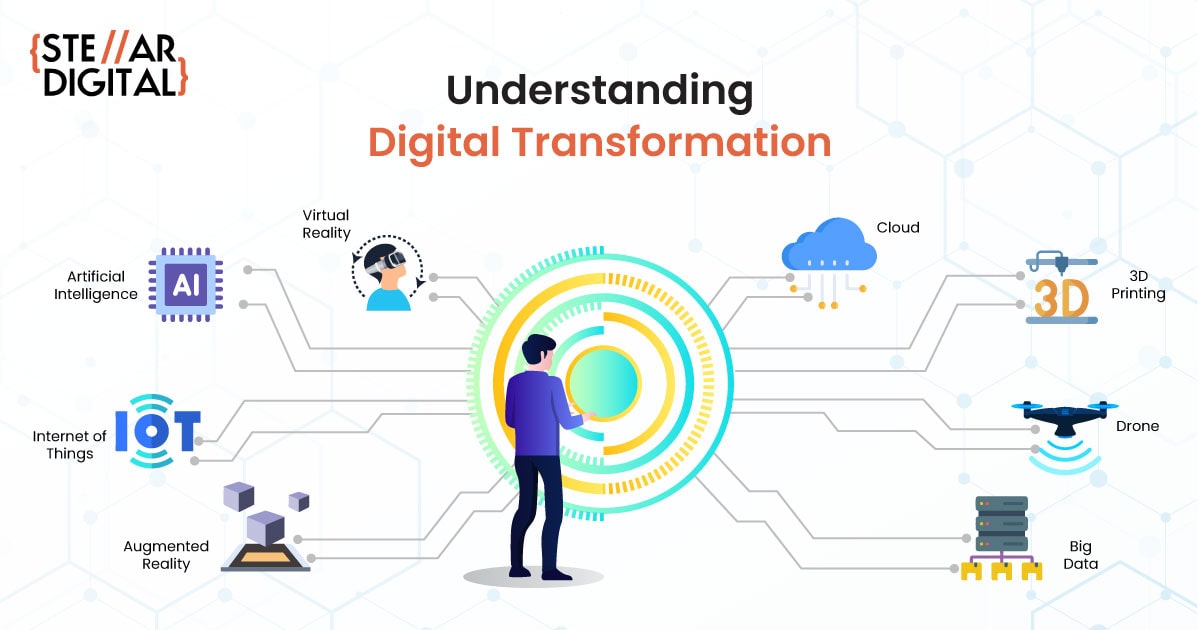 [Speaker Notes: Reintroduce self: Sinclair, Workforce Dev, Dig Transformation
Our team works on DTx and DT, Significance of DTx in today’s industries and DTx technologies are evolving, need for skilled workers that have backgrounds in DTx and DT. Broad – includes areas as seen in image as well as aspects of business including supply chain and logistics, also cybersecurity
https://www.stellardigital.in/blog/digital-transformation-the-benefits-and-challenges-adhered-to-it/]
FOUNDATIONS IN DIGITAL TRANSFORMATION
[Speaker Notes: MODULAR curriculum, Each module is broken down into 3 lessons of content and altogether, if used as credit-based coursework, this could translate to a 3 credit, semester-long course if used in its entirety.
Filled gap between academic and workforce by building curriculum that can be used either credit based or workforce]
Curriculum Content:
Each module
Lecture-style PowerPoint presentations
Case studies and industry spotlights
Career highlights
Activities for each module that are low to no cost to complete
Learning objectives and terms list
Instructor guides for each module
Glossary of terms
FOUNDATIONS IN DIGITAL TRANSFORMATION
CURRICULUM APPLICATIONS
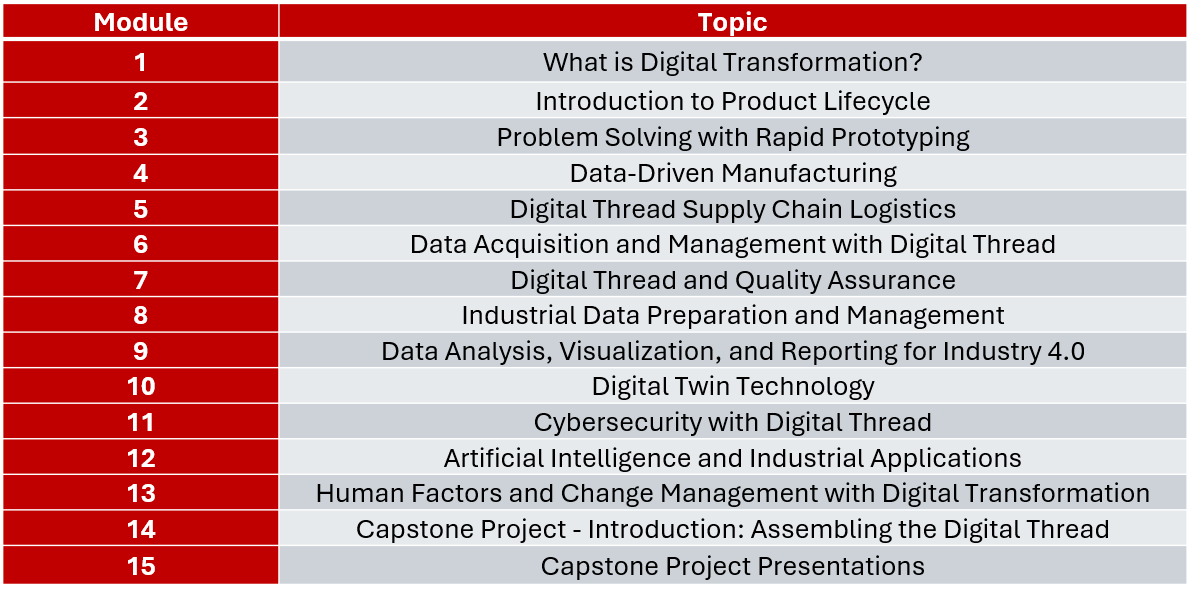 [Speaker Notes: Note that the goal is to release open source and it’s available if anyone is interested. Current applications at OU and Piqua.
Why we built this curriculum as we did: Filled gap between academic and workforce by building curriculum that can be used either credit based or workforce
Take pieces to fill your needs]
OHIO MANUFACTURING COMPETENCY MODEL
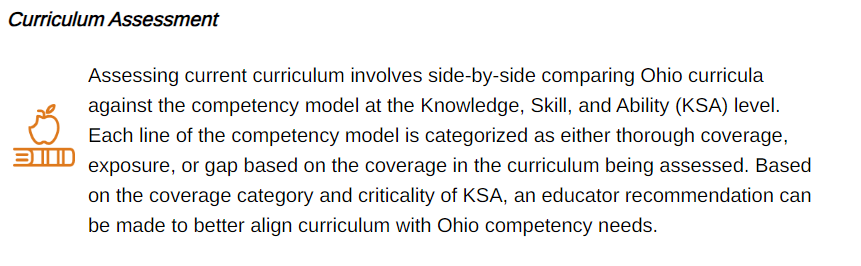 [Speaker Notes: Stress thorough coverage, exposure, or gap as the benchmarks used for the KSAs aligned in the curriculum, focused mainly on entry and mid level KSAs, also mainly knowledge and skill KSAs.
https://ohiomfg.informz.net/ohiomfg/pages/Ohio_MFG_Competency_Model_?_zs=iDVqT&_zmi=xSAL
Competency, sub-competency, topic, KSAs]
ALIGNMENT WITH INDUSTRY
[Speaker Notes: OMA competency model]
FOUNDATIONS IN DIGITAL TRANSFORMATION
[Speaker Notes: MODULAR curriculum, Each module is broken down into 3 lessons of content and altogether, if used as credit-based coursework, this could translate to a 3 credit, semester-long course if used in its entirety.
Filled gap between academic and workforce by building curriculum that can be used either credit based or workforce]
CURRICULUM ALIGNMENT
[Speaker Notes: M5 has 3 lessons….we aligned KSAs based on the content of each lesson.]
CURRICULUM ALIGNMENT
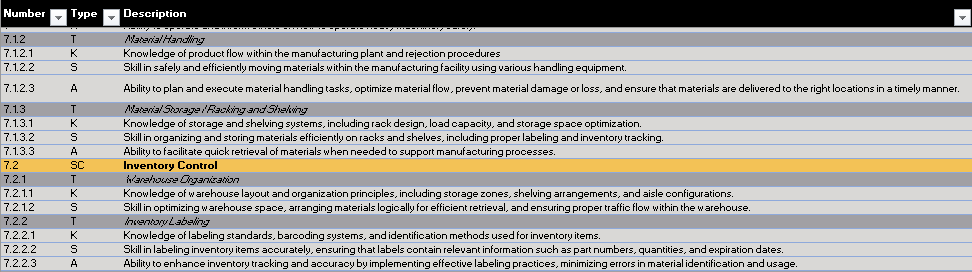 7.1.2.1 K Knowledge of product flow within the manufacturing plant and rejection procedures.
7.2.2.1 K Knowledge of labeling standards, barcoding systems, and identification methods used for inventory items.
[Speaker Notes: First 2 KSAs, can see a subcompetency and topic here with the listed KSAs]
CURRICULUM ALIGNMENT
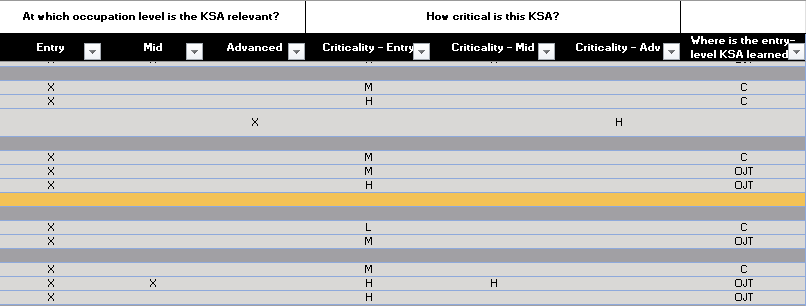 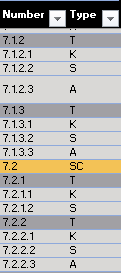 7.1.2.1 K Entry level KSA; Medium critically, Learned in curriculum.
7.2.2.1 K Entry level KSA; Medium critically, Learned in curriculum.
[Speaker Notes: As seen here, both are knowledge type KSAs, and all of the KSAs aligned to our curriculum were either knowledge or skill-based KSAs and either entry or mid level….]
CURRICULUM ALIGNMENT
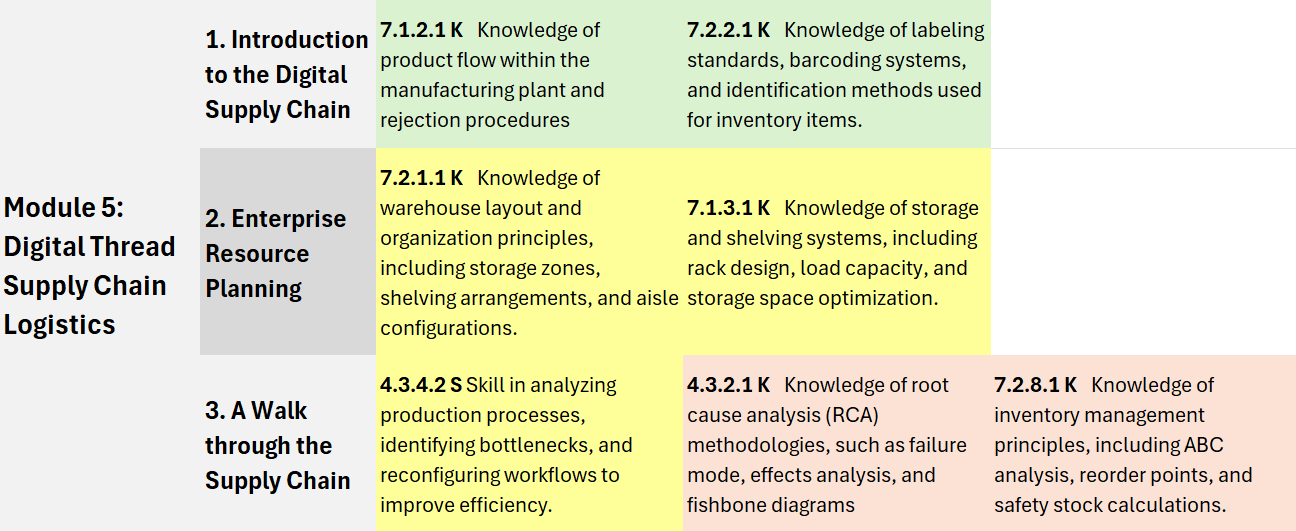 Thorough coverage
Exposure
Gap
CURRICULUM ALIGNMENT
4.3.4.2 S  Skill in analyzing production processes, identifying bottlenecks, and reconfiguring workflows to improve efficiency.
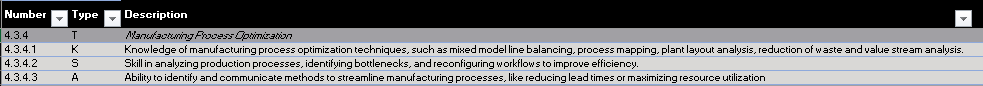 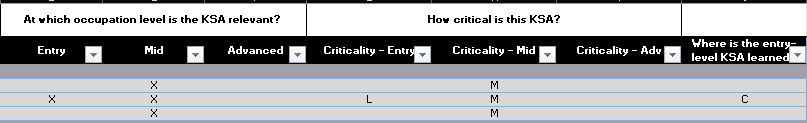 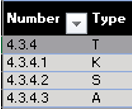 4.3.4.2 S  Entry to mid level KSA; Low to mid level criticality, Learned in curriculum.
CURRICULUM ALIGNMENT
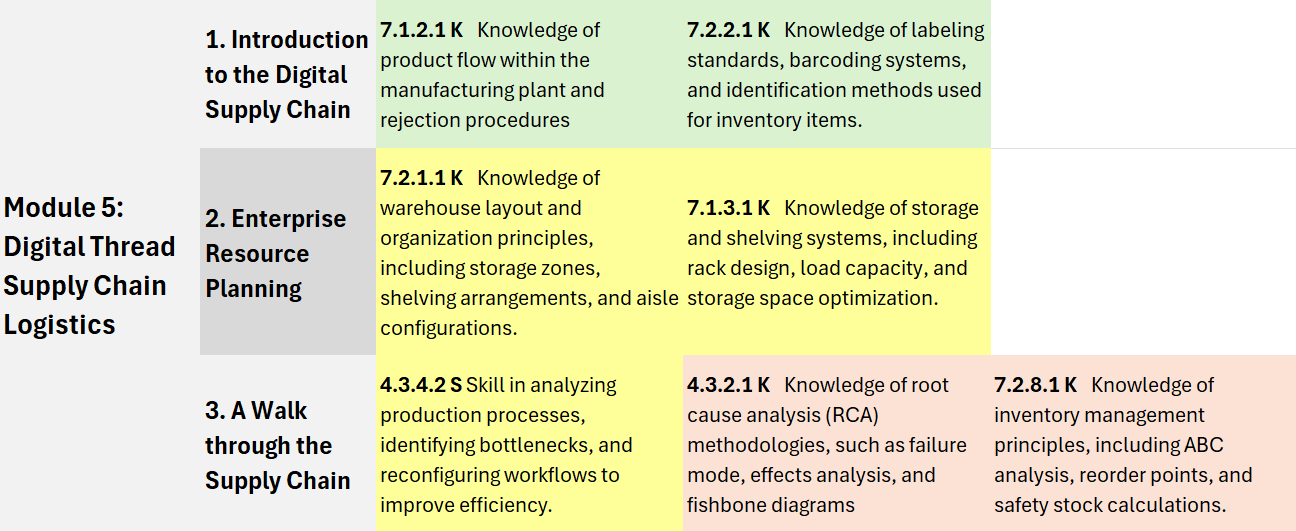 Thorough coverage
Exposure
Gap
CURRICULUM ALIGNMENT
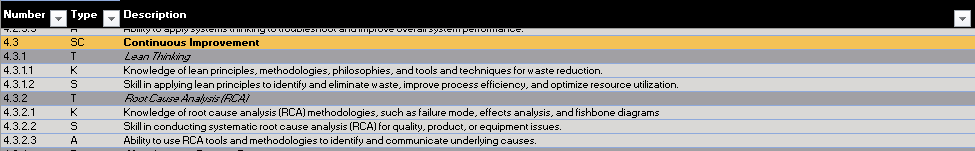 4.3.2.1 K  Knowledge of root cause analysis (RCA) methodologies, such as failure mode, effects analysis, and fishbone diagrams.
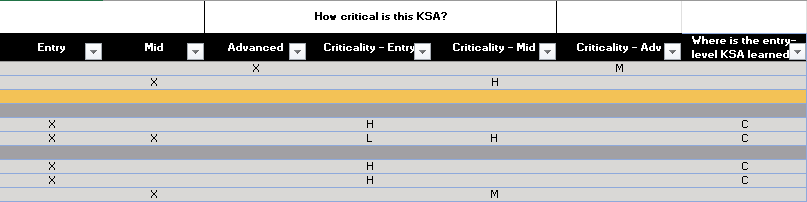 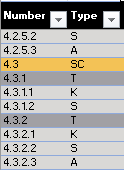 4.3.2.1 K  Entry level KSA, High criticality, Learned in curriculum.
CURRICULUM ALIGNMENT
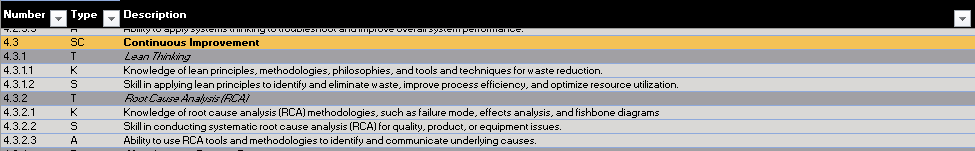 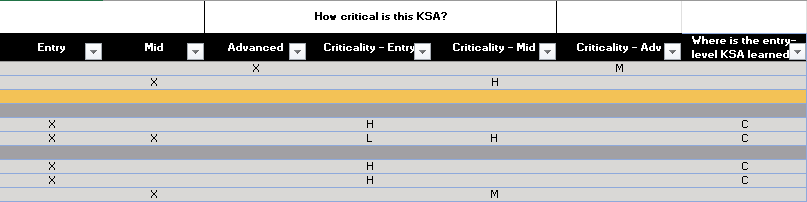 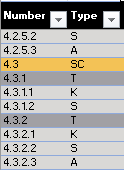 CURRICULUM ALIGNMENT
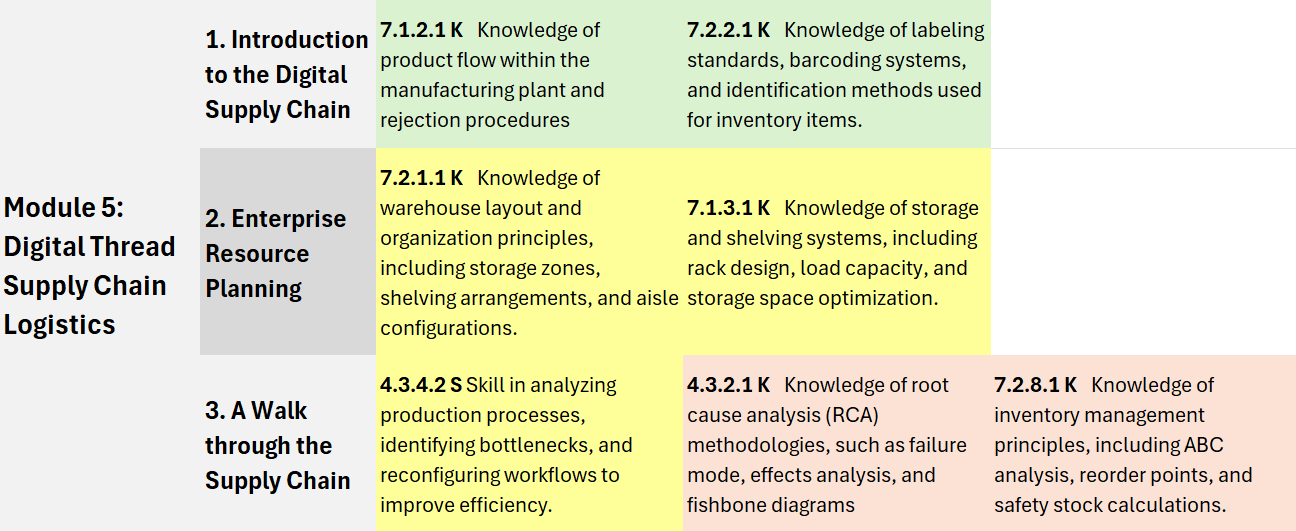 Thorough coverage
Exposure
Gap
CURRICULUM ALIGNMENT
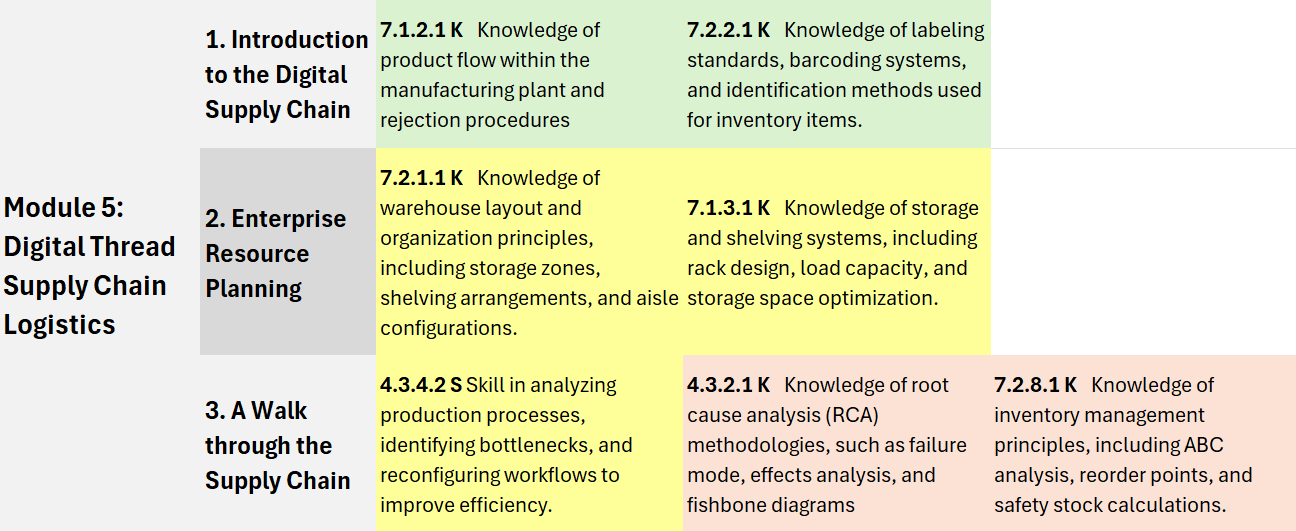 Thorough coverage
Exposure
Gap
[Speaker Notes: With this information, now what? Different rates of coverage – how align curriculum….do you need to fully cover all KSAs? Goals of curriculum, future development….  Make choices based on this knowledge as to how you want to address the gaps or depth you address the KSAs that industry has identified as valuable. What does industry value in this moment and how does my curriculum compare in covering those valued KSAs?]
BEYOND THE COMPETENCY MODEL
OMCM provides a strong foundation.
Included knowledge and skills that extend beyond the current competency model including focusing on emerging technologies like AI, machine learning, and cybersecurity.
Goal: Future-proof the curriculum to ensure learners are not only equipped for today’s industry needs but also prepared for the emerging trends and challenges in Industry 4.0.
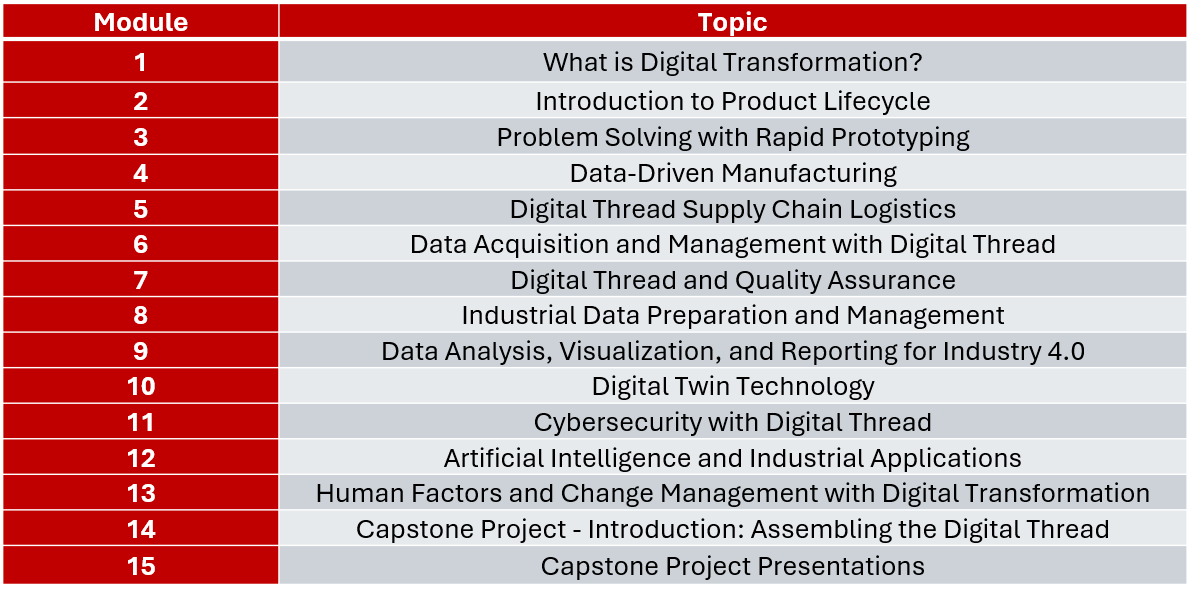 [Speaker Notes: Quality 4.0 – covered KSAs in quality but went beyond to where is it moving in I4.0]
FUTURE CURRICULUM REALIGNMENT
[Speaker Notes: Remove outdated KSAs, add newer updated KSAs, continue to future-proof our curriculum with new emerging technologies to ensure our learners are well prepared for employers in industry.
We’re going to be doing a revision of this curriculum and will be looking at how to do this]
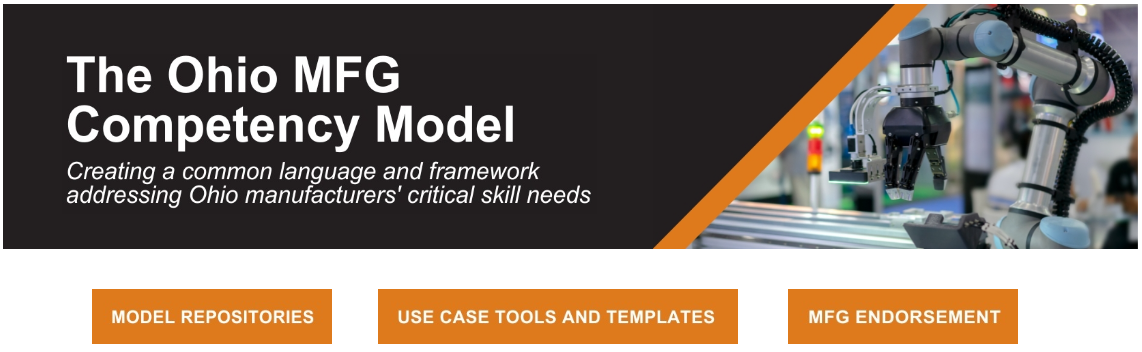 Scan QR code to
access the
Ohio Manufacturing 
Competency Model
CONNECT WITH US
Sinclair College Workforce Development is building Digital Transformation Curriculum for Higher ED, K-12, and Workforce Development. 
Looking for partners to explore Digital Transformation curriculum replication at no cost.
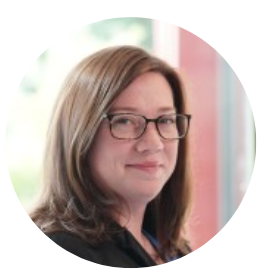 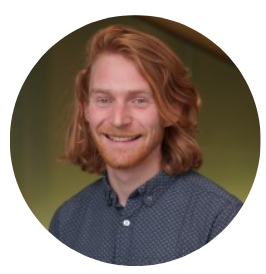 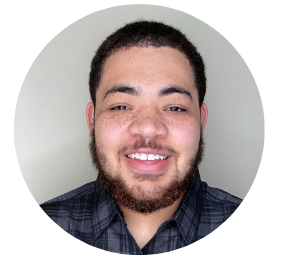 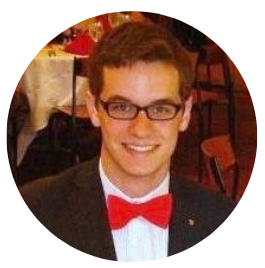 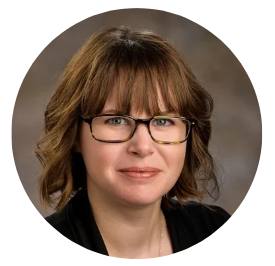 Alex Lake
Program Coordinator
alexander.lake@sinclair.edu
Peter Jensen
Program Developer pjensen@lorainccc.edu
Elizabeth Generas
Lead Program Manager elizabeth.generas@sinclair.edu
Meredith Rodgers
Program Manager
meredith.rodgers@sinclair.edu
Ryan Nichols 
Program Developer
ryan.nichols1@sinclair.edu
Sinclair Community College, Ohio
Sinclair Community College, Ohio
Sinclair Community College, Ohio
Sinclair Community College, Ohio
Lorain County Community College, Ohio